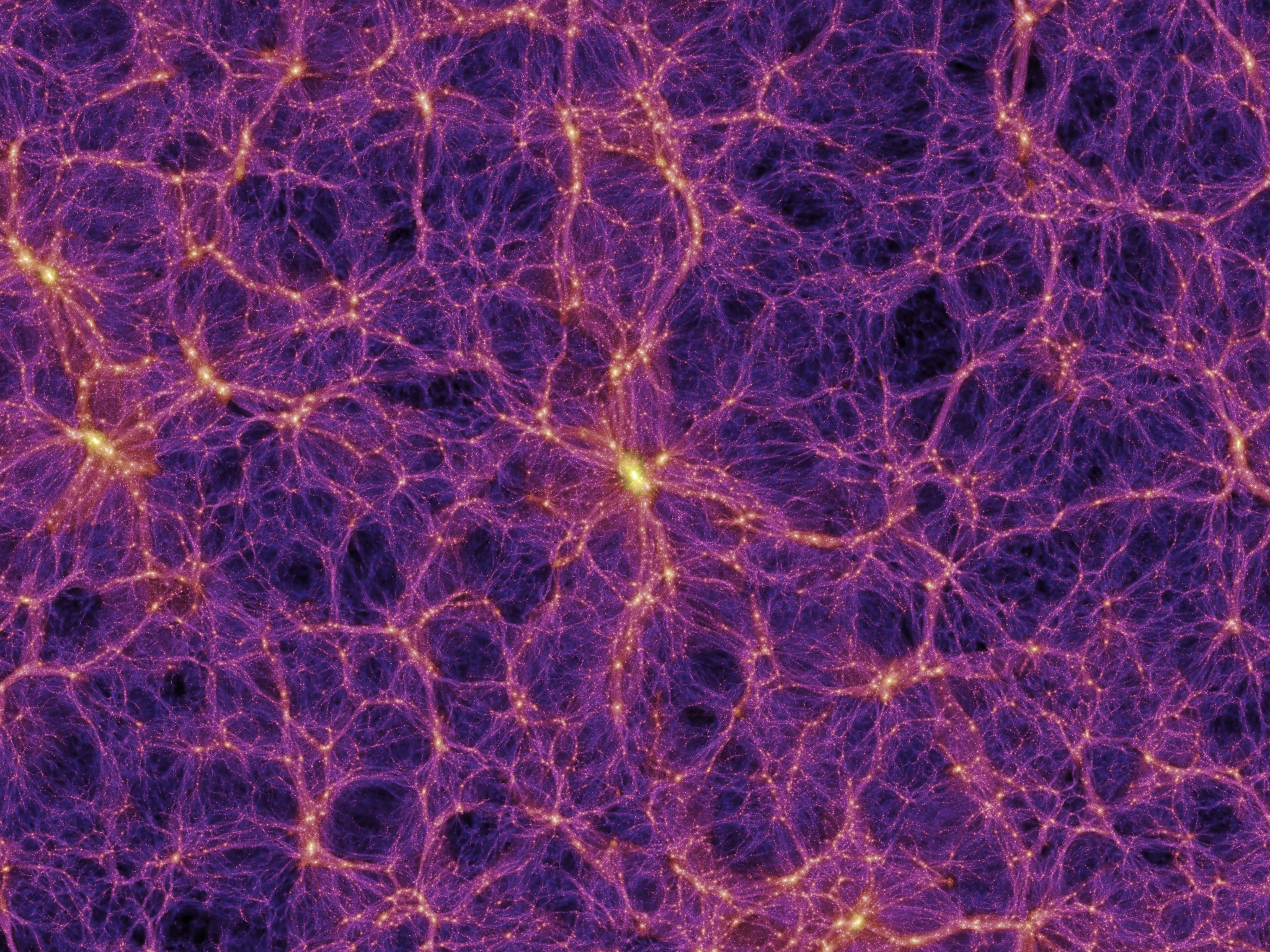 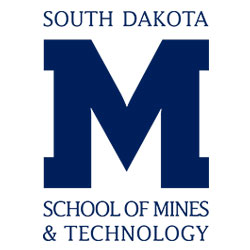 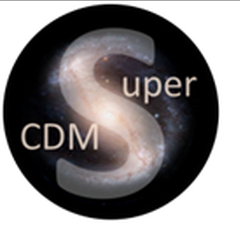 Reduction of Backgroundsfor SuperCDMS
Ray Bunker — SDSM&T
for the SuperCDMS Collaboration
Image courtesy the Millennium Simulation—Springel et al., Nature 435 (2005) 629
Direct detection
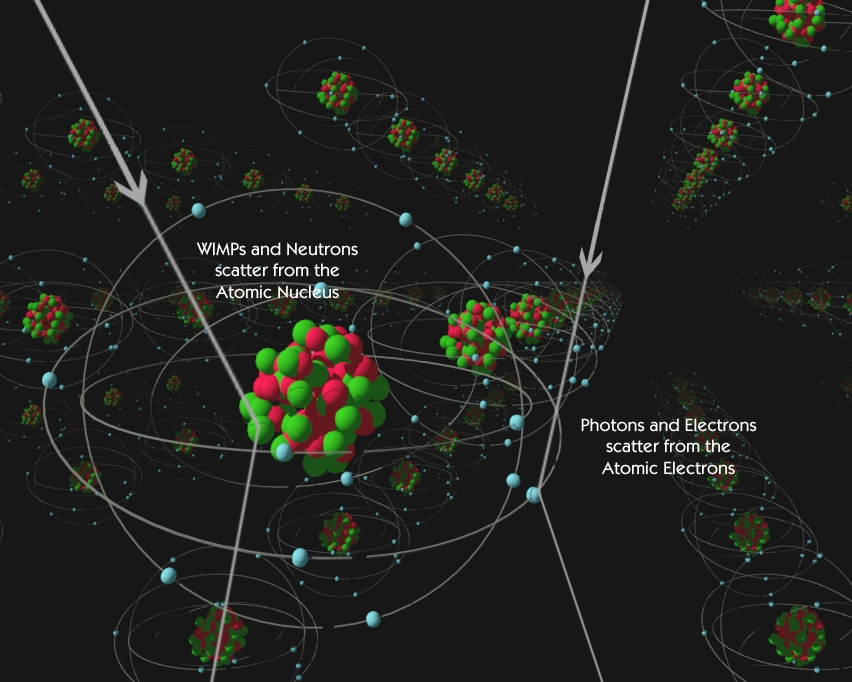 Neutral
   Particle
Electrically
Charged  
Particle
Slow Nuclear Recoil (NR) 
deposits energy
over short distance
Fast Electron Recoil (ER) deposits energy
over large distance
2
Ray Bunker - SDSM&T
tungsten
Transition Edge Sensor (TES)
Quasiparticle
trap
Cooper pair
Aluminum
collector
Diffusion
Ge or Si crystal
Phonons
CDMS technique — ionization & phonons
Inner & outer electrodes for
radial fiducialization away
from sidewall backgrounds
holes+
e-
Ge or Si
Nuclear
recoil (NR)
Electron
recoil (ER)
NR causes ≈20–30% ionization
relative to equal-energy ER
Phonons provide equal measure
of NR & ER recoil energies
Ray Bunker - SDSM&T
3
CDMS technique — ionization & phonons
Recoil energy
Extra energy:
Luke-phonon amplification  CDMSlite HV mode
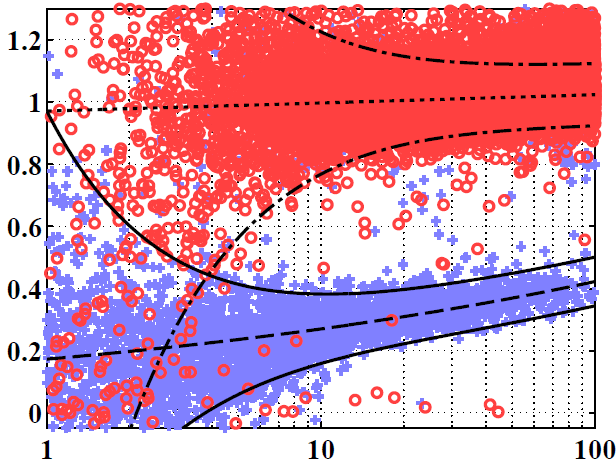 γ-ray calibration ERs
Ionization Yield
Background at
low energy:
finite energy
resolution
Background at
high energy:
near-surface
electron recoils
Sidewall events
Face events
Neutron calibration NRs
Recoil Energy (keV)
Ray Bunker - SDSM&T
4
SuperCDMS technique — the iZIP
Interleaved ionization & phonon sensors
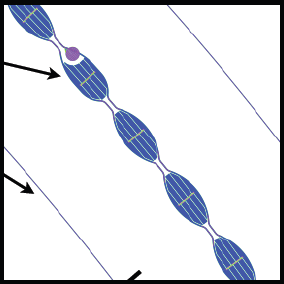 Phonon sensors @ 0V
Significantly improved face-event rejection
Bulk event  Side-symmetric Ionization signal
Surface event  Asymmetric ionization signal
Ionization 
electrodes @ ±2V
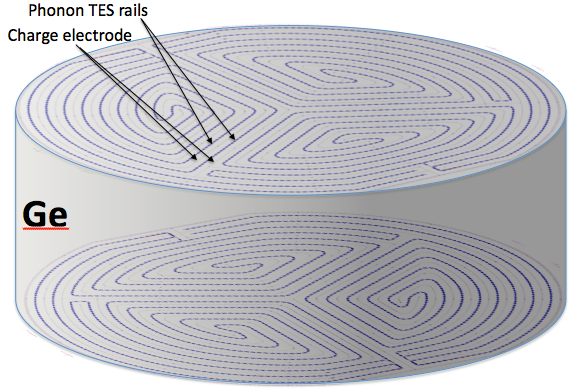 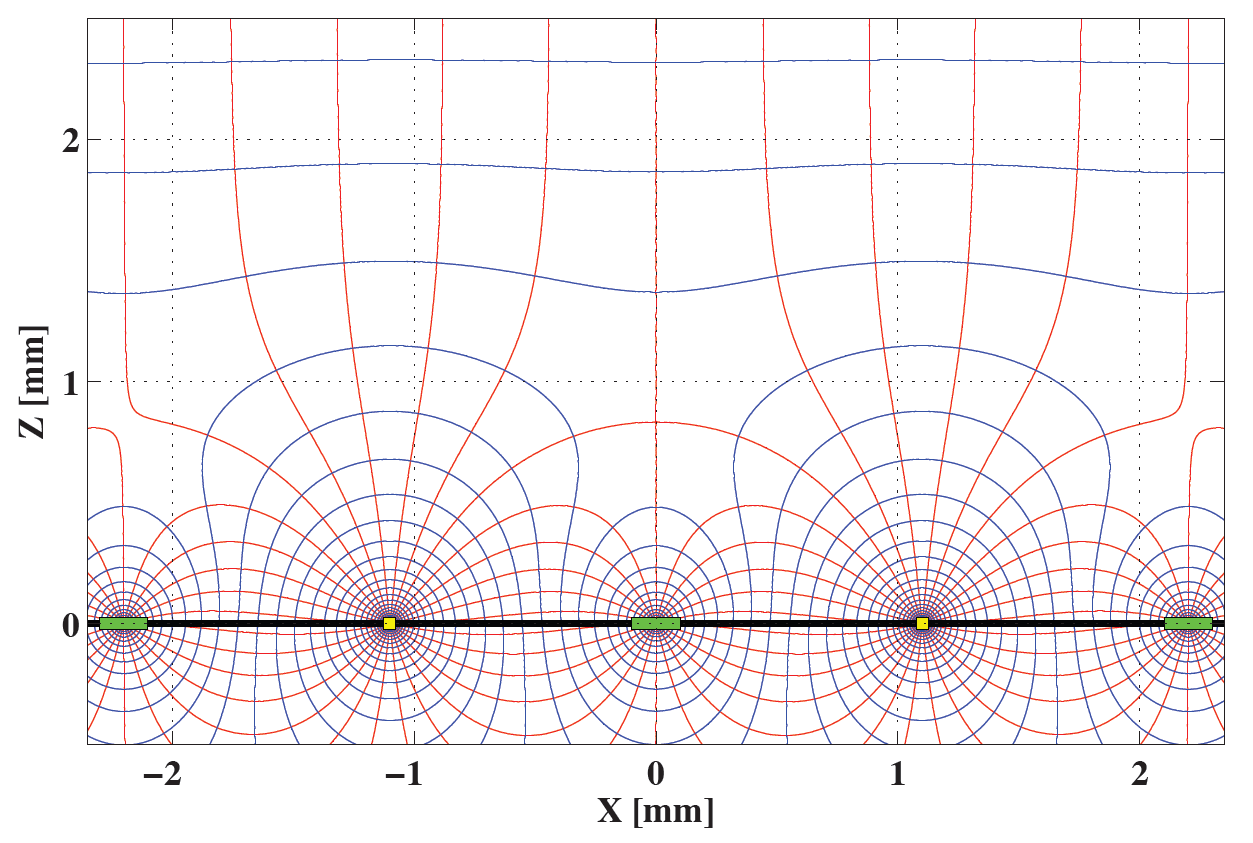 Holes
Electrons
Electrons
Holes
Ray Bunker - SDSM&T
5
SuperCDMS Soudan
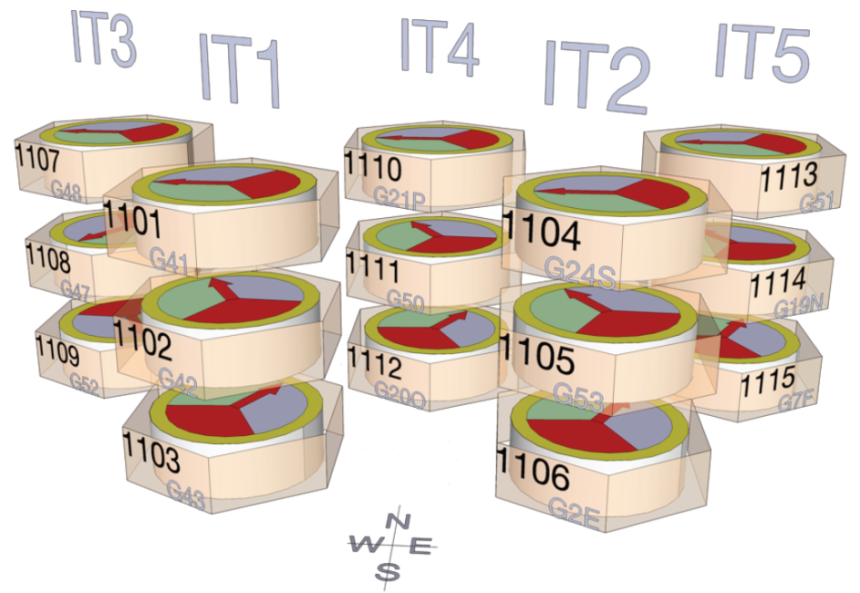 9 kg of Ge iZIPs using CDMS II Setup

 3 iZIPs per tower, 0.6 kg each
 Fully operational since early 2012
 Primary science run ended summer 2014
 3rd CDMSlite run through summer 2015
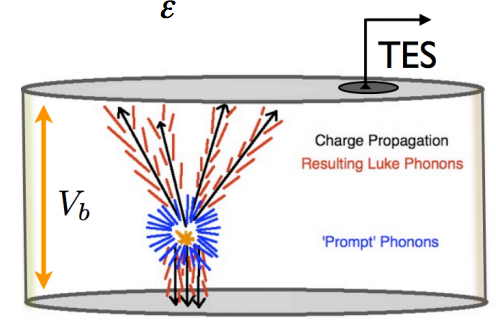 Tower 3
Sources
Low-mass Search Strategies

Ge is a relatively heavy nucleus
 Go as low in threshold as possible

CDMSlite high-voltage mode:
Single detector:  5.9 kg days
Special bias configuration & readout
Extra-low threshold:  < 1 keVnr
Sacrifice standard ER discrimination

Low-threshold iZIP mode:
Seven detectors:  577 kg days
Low threshold:  ≈1.6 keVnr
Use improved iZIP discrimination
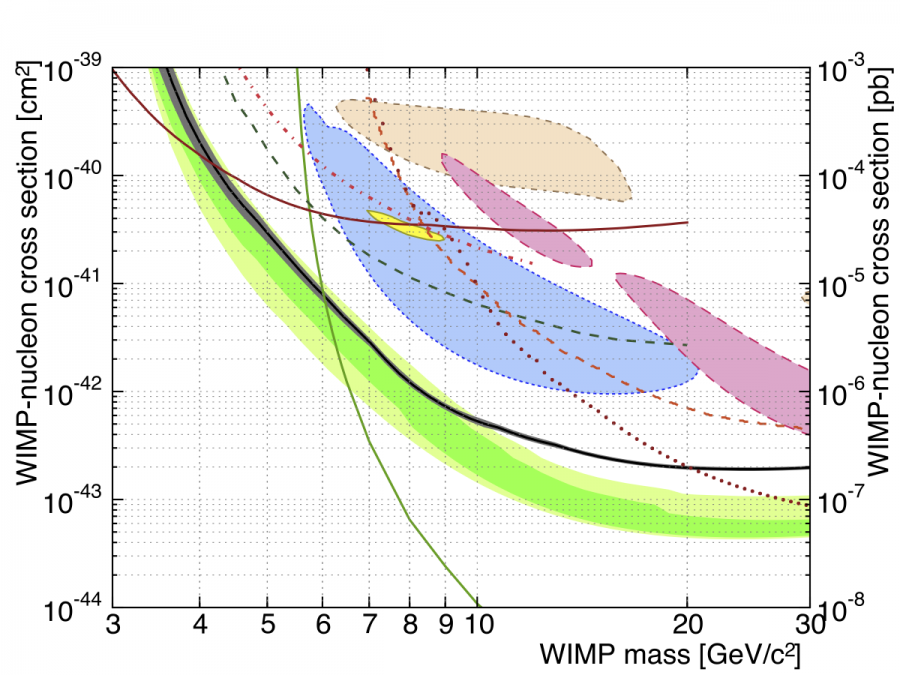 CDMSlite Run 1 — PRL 112 (2014) 041302
CDMS II Ge (LT)
DAMA/LIBRA
1. CDMSlite
Readout S1 phonons
0 volts
2. SuperCDMS
Soudan iZIP
XENON10 S2
CDMS II Si
Electron propagation
CRESST II
EDELWEISS (LT)
Luke phonons  E-field
CDMS II Ge
Primary recoil phonons
LUX
Hole propagation
Stay tuned, analyses ongoing:
 Full 3000 kg days in iZIP mode
 2nd run of CDMSlite HV mode
≈ -70 volts
SuperCDMS Soudan iZIP — PRL 112 (2014) 241302 — Editor’s suggestion
6
Next generation  SuperCDMS SNOLAB
SuperCDMS Soudan                 SuperCDMS SNOLAB
Larger ≈50 kg target mass:
More & larger iZIPs
Cryostat large enough for 400 kg
Si & Ge crystals
Dedicated HV-mode tower:
 also with Si & Ge

Lower background:
New facility at deeper site
Cleaner materials selection 
Considering neutron veto
(see poster by Loer/Calkins)

Improved signal readout:
Phonons  new SQUID arrays
Ionization  switch to HEMTs
Improved tower design

Improved resolution:
σphonon  Tc3 lower operating temp
42 eV demonstrated (>4x better)
Improved cryogenics could give
>100x improvement!
3.3 cm thick
4”diameter
1.4 kg Ge / 615 g Si
2.5 cm thick
3”diameter
600 g Ge
2 ionization  + 2 ionization6 phonon  + 6 phonon
2 ionization + 2 ionization4 phonon + 4 phonon
8 towers with 6 detectors each:
7 towers = 36 Ge iZIPs + 6 Si iZIPs
Central tower = 4 Ge HV + 2 Si HV
5 towers of 3 Ge iZIPs each
partial use of 1 iZIP in HV mode
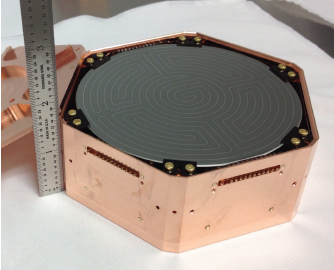 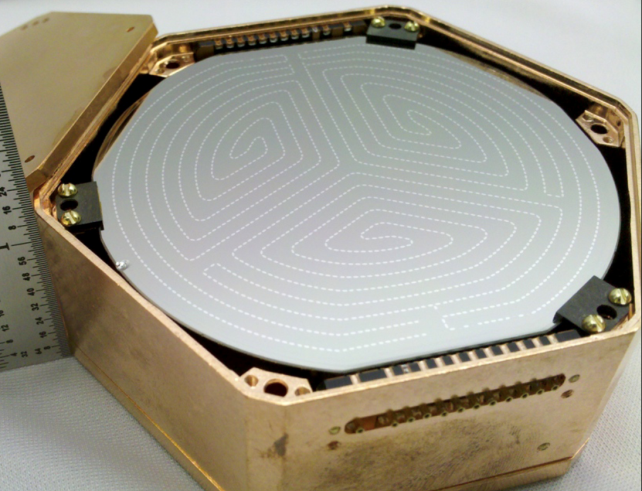 7
Projected Spin-Independent Sensitivities
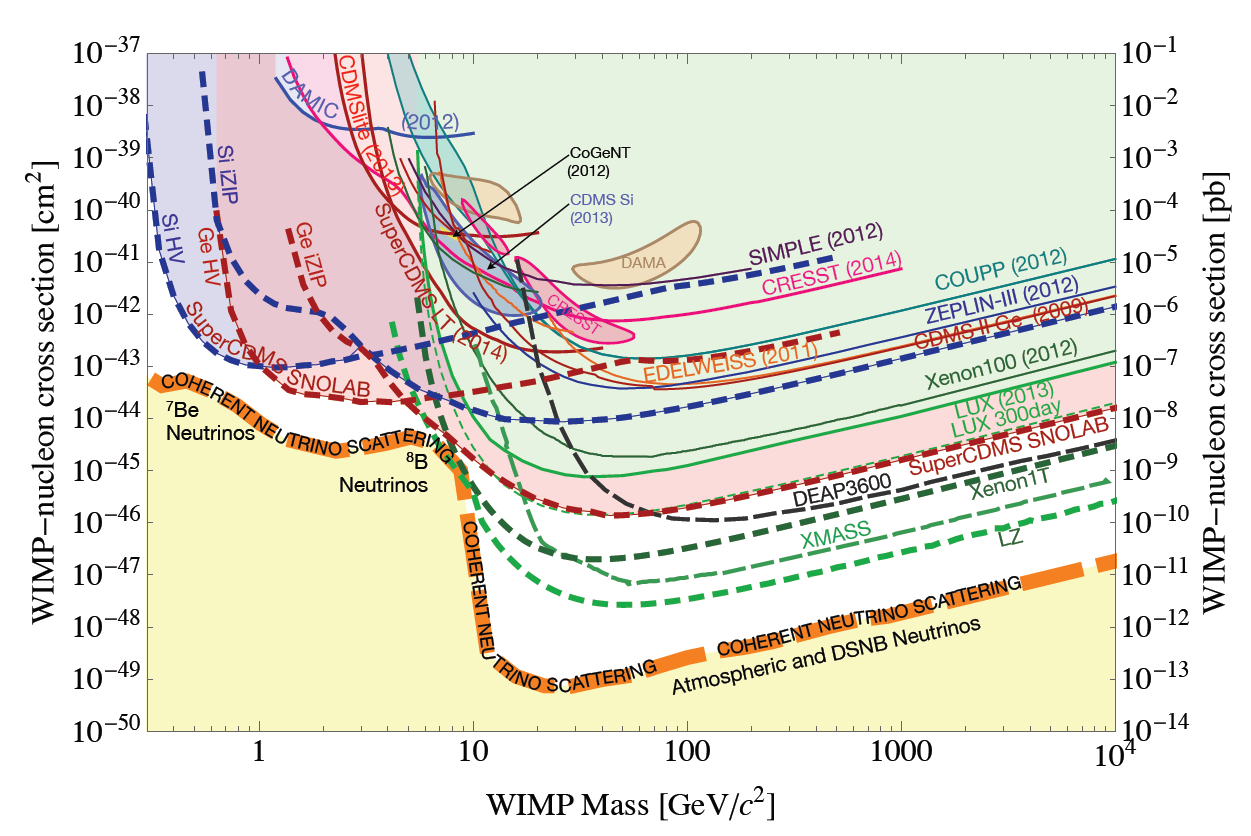 Unique
low-mass
sensitivity
Detection of coherent
neutrino scattering
8
Background Reduction: Soudan  SNOLAB
Simulation of Soudan background levels
Reduce Intrinsic Backgrounds
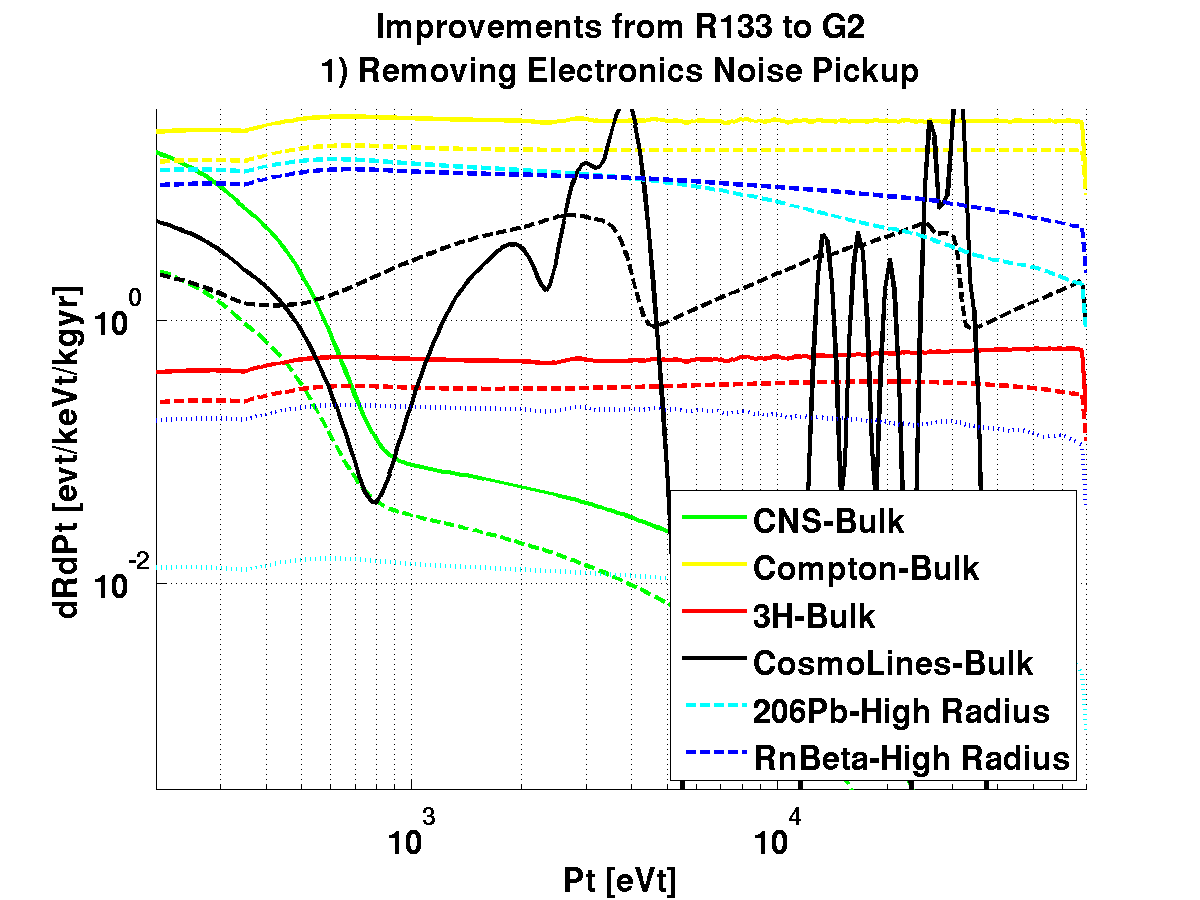 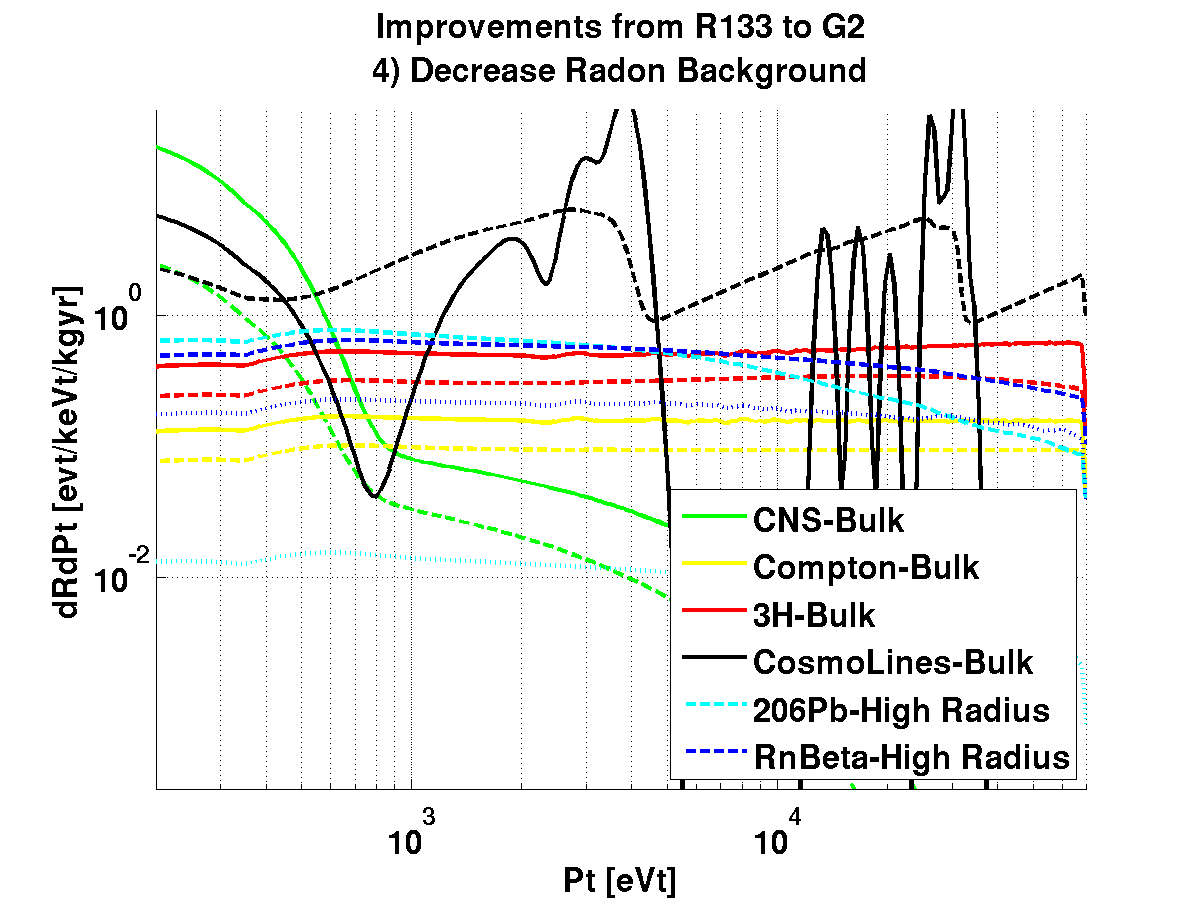 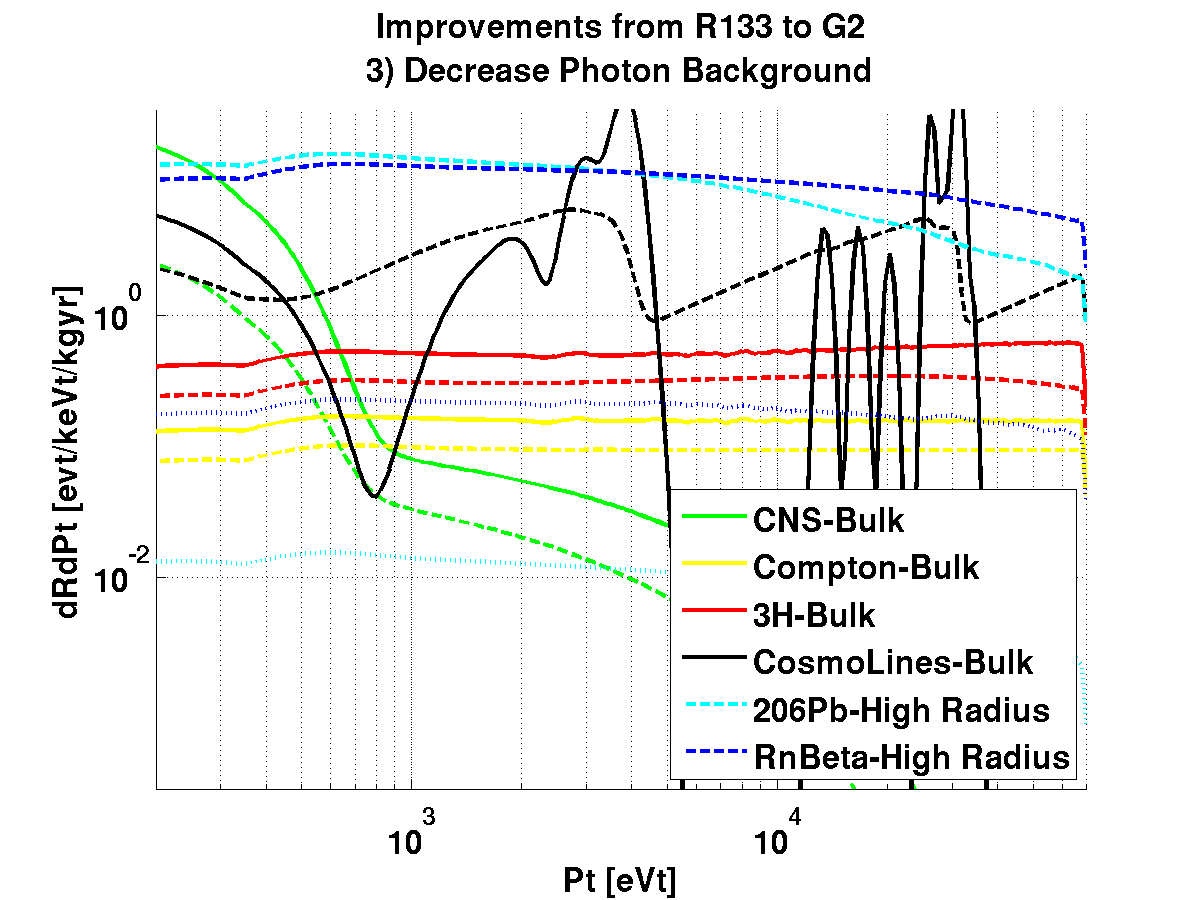 Step 1  Reduce photon background
(mainly) via radiopure copper:
 220x lower than SuperCDMS Soudan
 Based on levels achieved by 
   XENON100:
   Cu  U/Th/K = 70/20/30 μBq/kg

Step 2  Reduce radon-related background
near sidewalls via cleaner handling
& storage of copper housings:
 Lower by 22x to 25 nBq/cm2
 Same as level already achieved on
   detector surfaces at Soudan
100
Event rate [kg-1 keVt-1 yr-1]
10-2
detector bulk
              detector sidewall
detector face
1.0
10
Total phonon energy (keV)
Courtesy M. Pyle
Ray Bunker - SDSM&T
9
Further Reduction:  iZIP Mode
Demonstrated background
rejection in iZIP mode
+
Improved ionization (100 eV) &
phonon (50 eV) resolutions
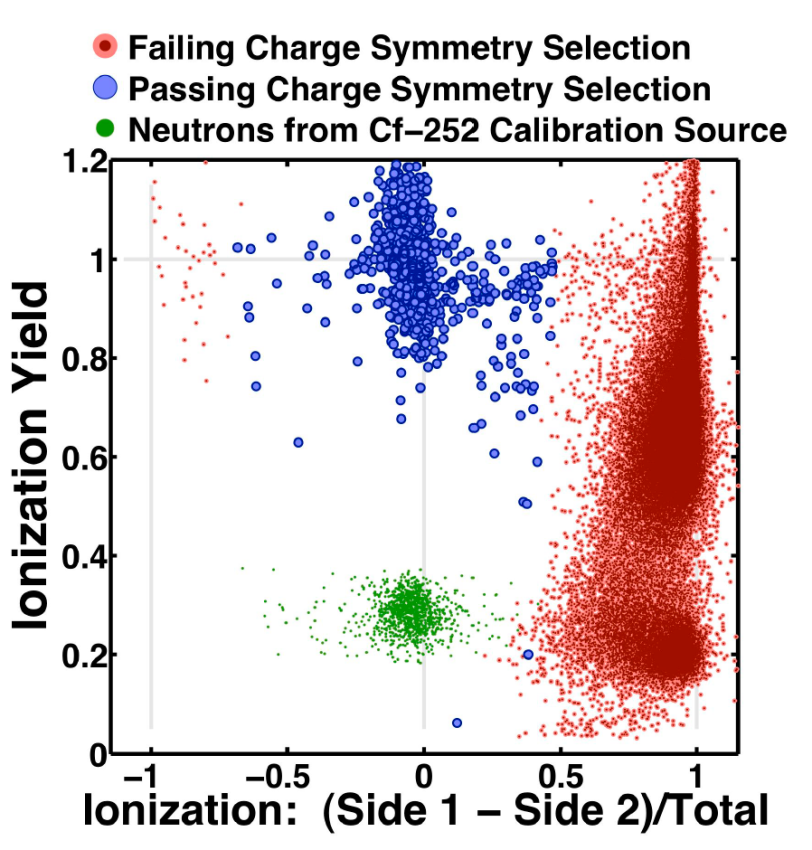 Expect to be free of ER backgrounds
for recoil energies >≈1.5 keVnr
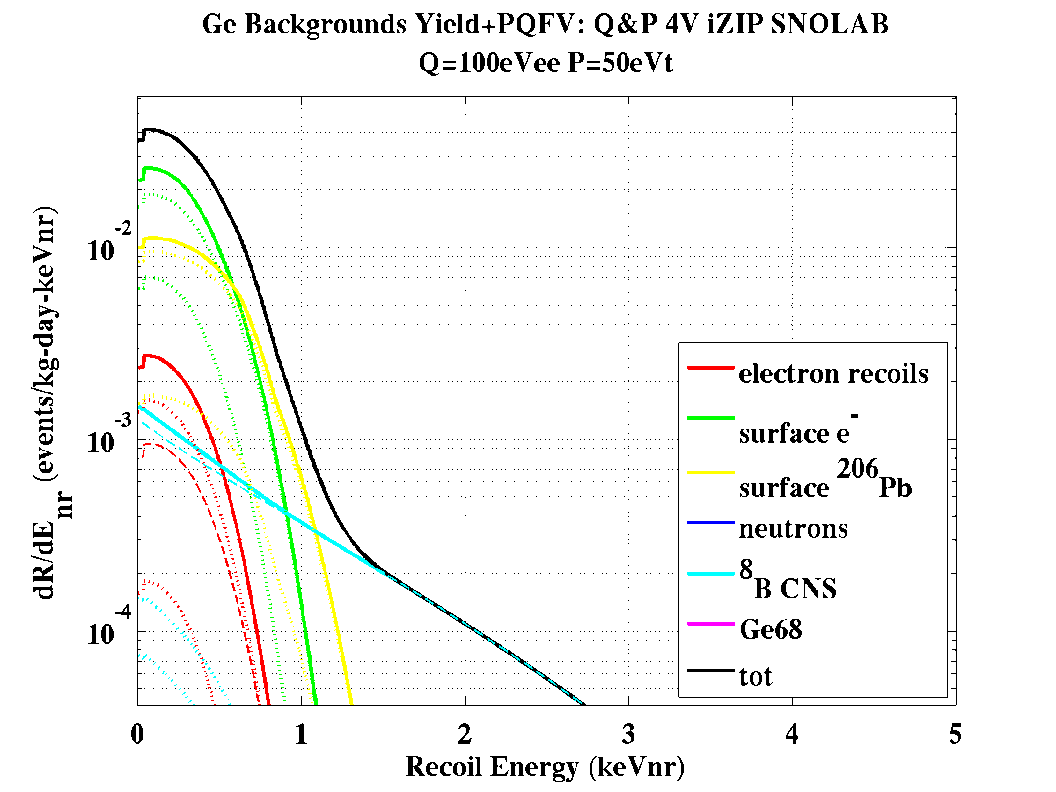 Surface Betas
For ≈200 kg-year Ge iZIP
exposure, expect handful
of solar neutrino events!
Bulk ERs
Bulk NRs
206Pb Recoils
Discrimination breaks down
for lowest-energy recoils
due to finite resolution
Appl.Phys.Lett. 103 (2013) 164105
[arXiv:1305.2405]
Ray Bunker - SDSM&T
10
Further Reduction:  HV Mode
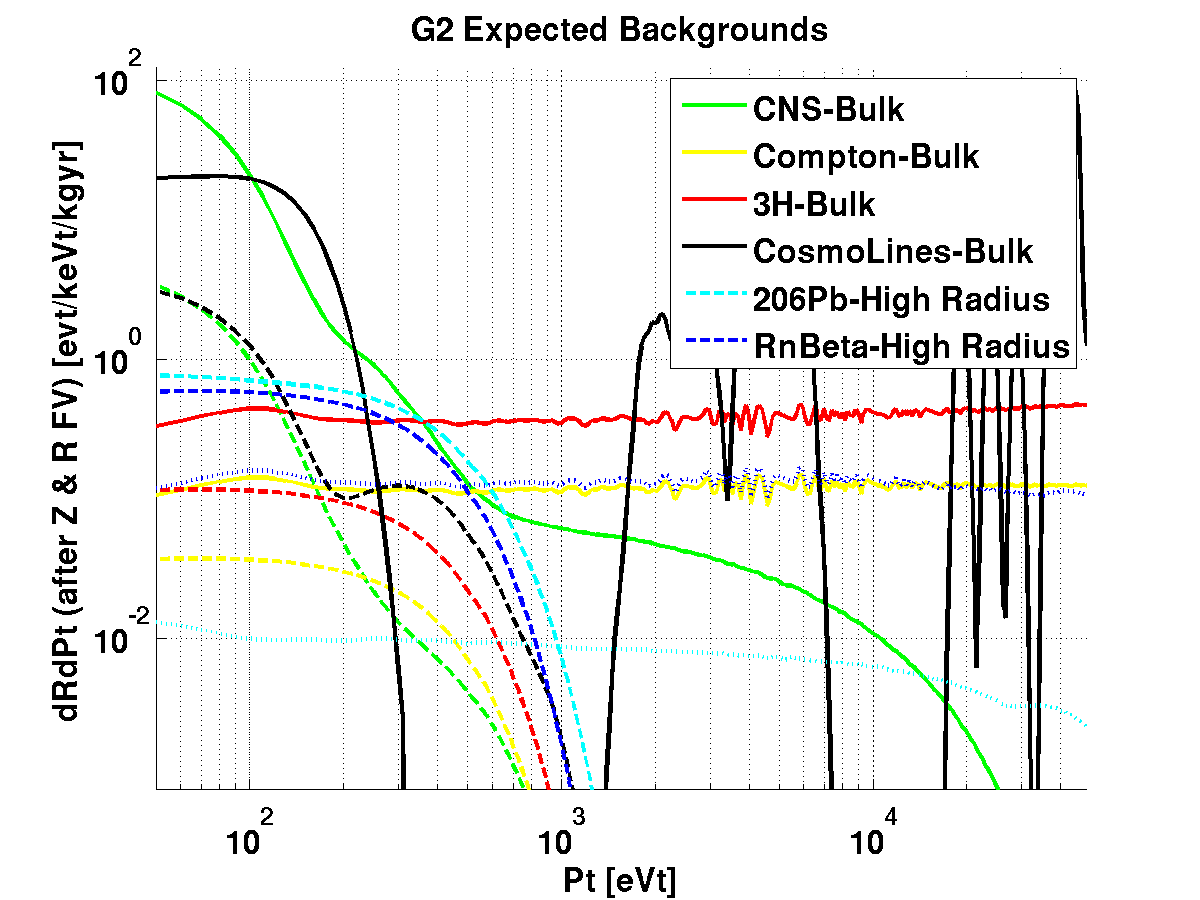 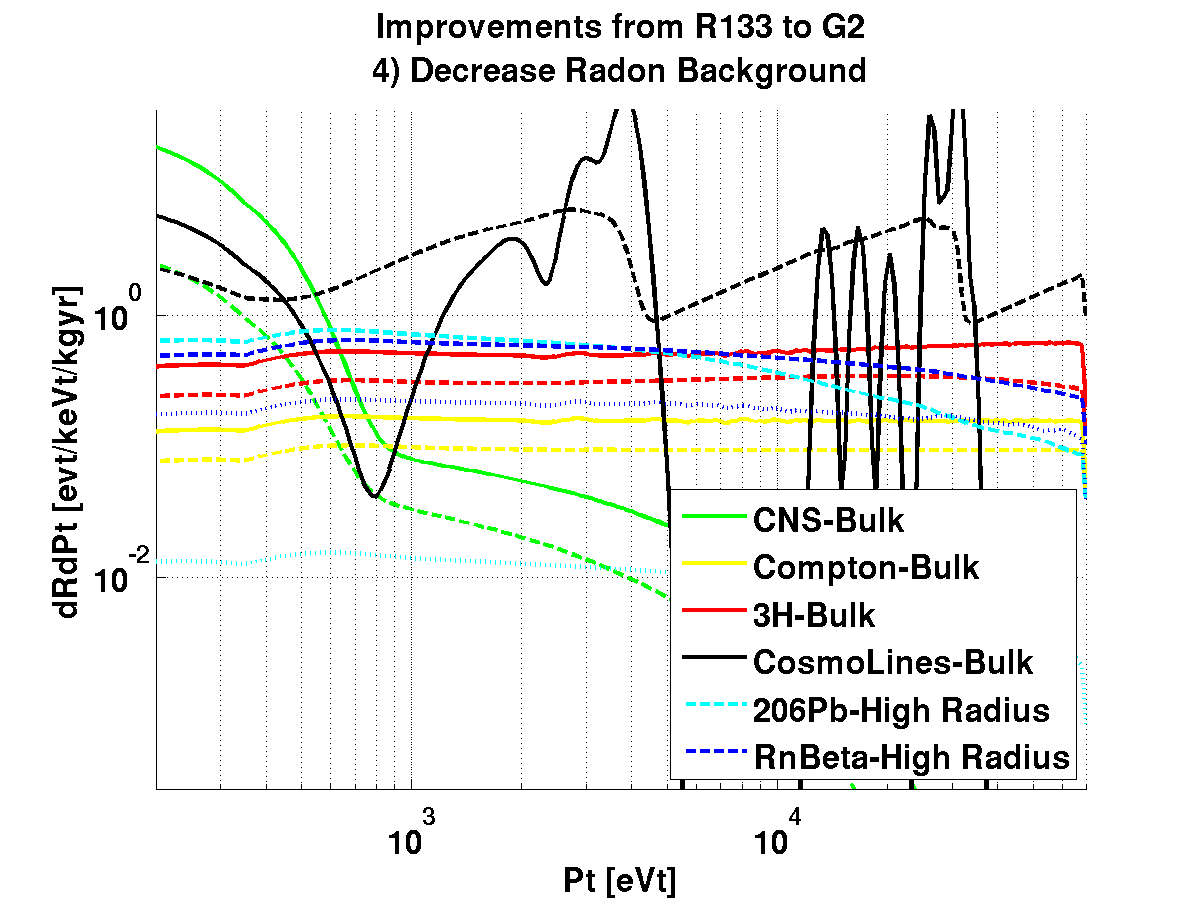 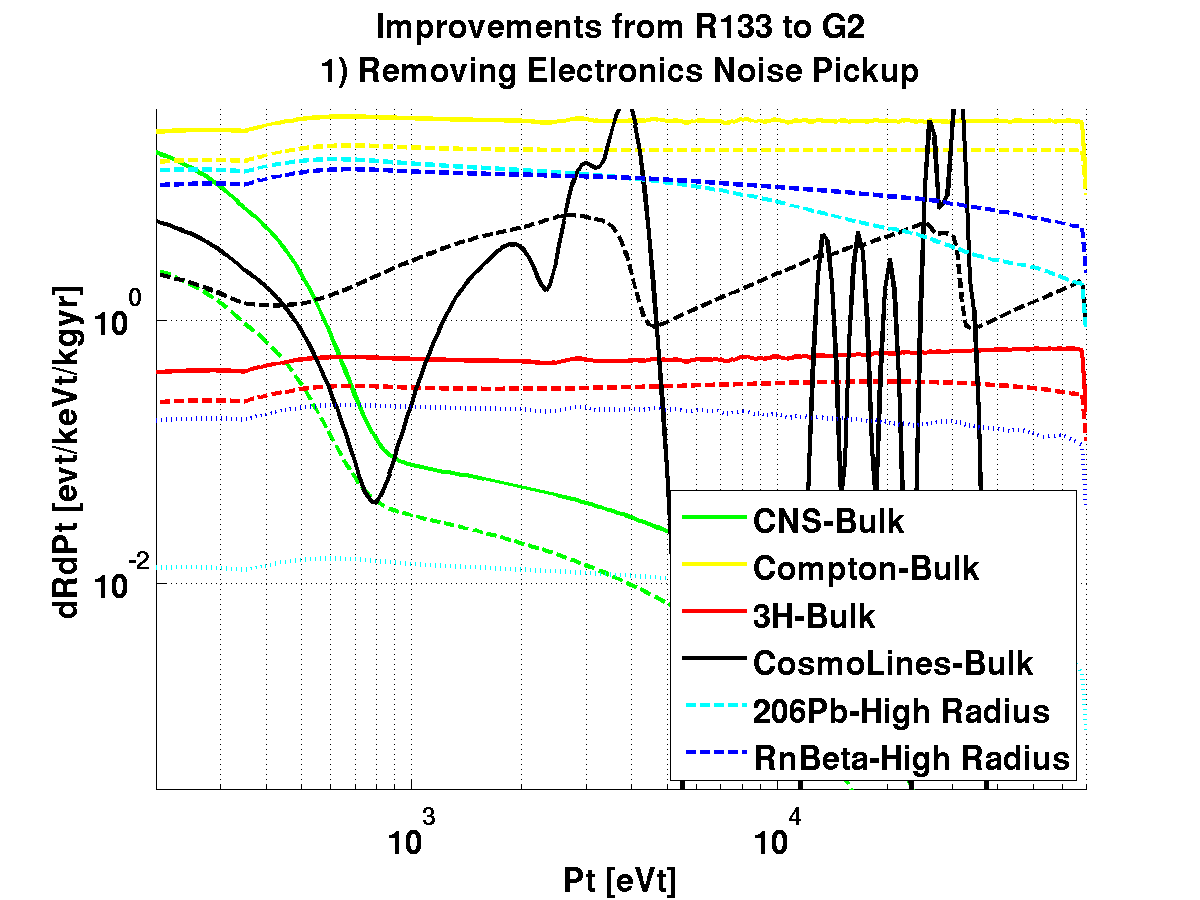 Reduce intrinsic photon &
       radon-related backgrounds

		    +

HV-mode detector improvements:
 Increase from ≈70 to 100 V bias
 Apply radial fiducialization
 Improve phonon resolution to 50 eV
100
100
Event rate [kg-1 keVt-1 yr-1]
Event rate [kg-1 keVt-1 yr-1]
10-2
10-2
Courtesy M. Pyle
0.1
1.0
10
Total phonon energy (keV)
1.0
10
Total phonon energy (keV)
Ray Bunker - SDSM&T
11
Background Reduction Summary
Reduce photon background:

 Select radiopure shielding materials:  lead, poly, copper

Reduce & prevent radon-related surface contamination:

 Use established etching techniques to clean Ge, Si and Cu surfaces

 Minimize exposure to radon through life of payload:
 Nitrogen purge boxes for storage during fabrication and testing
 Vacuum canisters for shipping
 Radon-mitigated clean room underground at SNOLAB for payload installation

Detector improvements:

 Upgraded electronics for improved ionization resolution

 Lower Tc for improved phonon resolution

 Larger bias voltage and use of radial fiducialization in HV mode
Ray Bunker - SDSM&T
12
Carbon-based Radon Filters
Continuous flow:
Swing flow:
Stop gas flow well before breakthrough
 Use at least 2 columns:
 Regenerate column #1
 Flow through column #2

  Cfinal = 0
 Assuming ideal column

 More complicated

 Vacuum-swing:
Potentially better performance than
     continuous system at lower cost
A. Pocar, LRT2004 (Borexino)

 Temperature-swing:
 Expect best performance at highest cost
 See poster by A. Hallin (& LRT2010)
Most Rn decays before exiting carbon

  Cfinal  =  Cinitial exp[-t/tRn]
 Assuming ideal column

 Relatively simple & robust

 Need to cool carbon to be effective
 Ateko commercial system effective for NEMO
breakthrough time
Rn lifetime
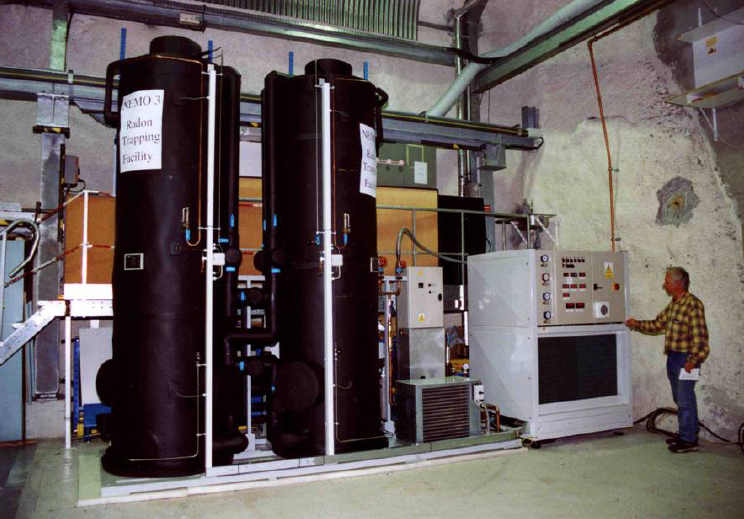 13
Vacuum-swing Adsorption (VSA)
Takes advantage of greater adsorption
   capacity at high pressures:

 Regenerate carbon by flowing small
   fraction f of gas mass flow F back
   through tank at low purge pressure

 Volume purge flow purge  





 Push back radon front if:





 Syracuse system, f ≈ 10% with 
   Ppurge ≈ 2.5 Torr  G ≈ 30 (ideally)
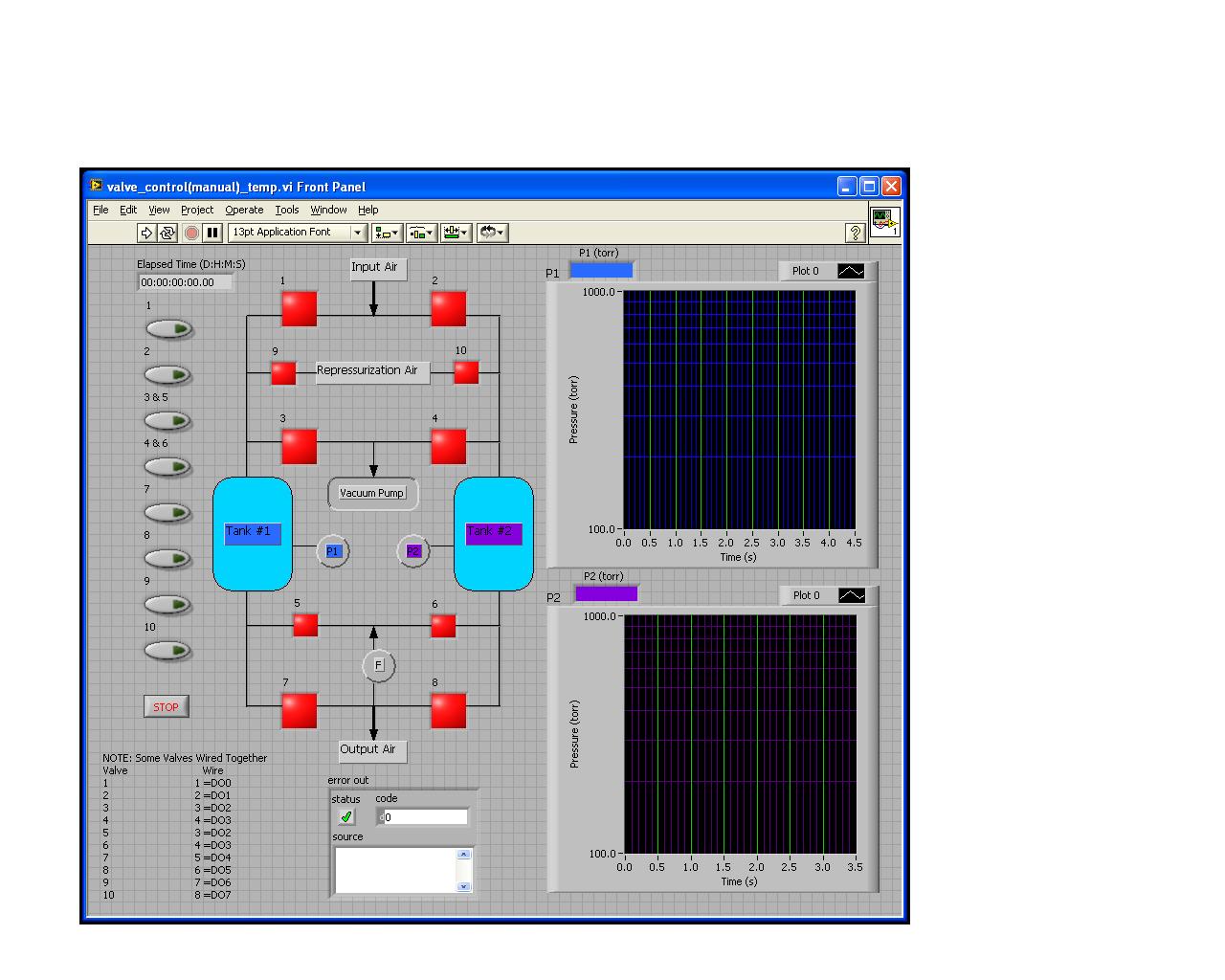 Input Air
F
Vacuum Pumps
Carbon
Column
#1
Carbon
Column
#2
Patm
Ppurge
f F
F
(1-f) F
Filtered output air
14
The Syracuse VSA
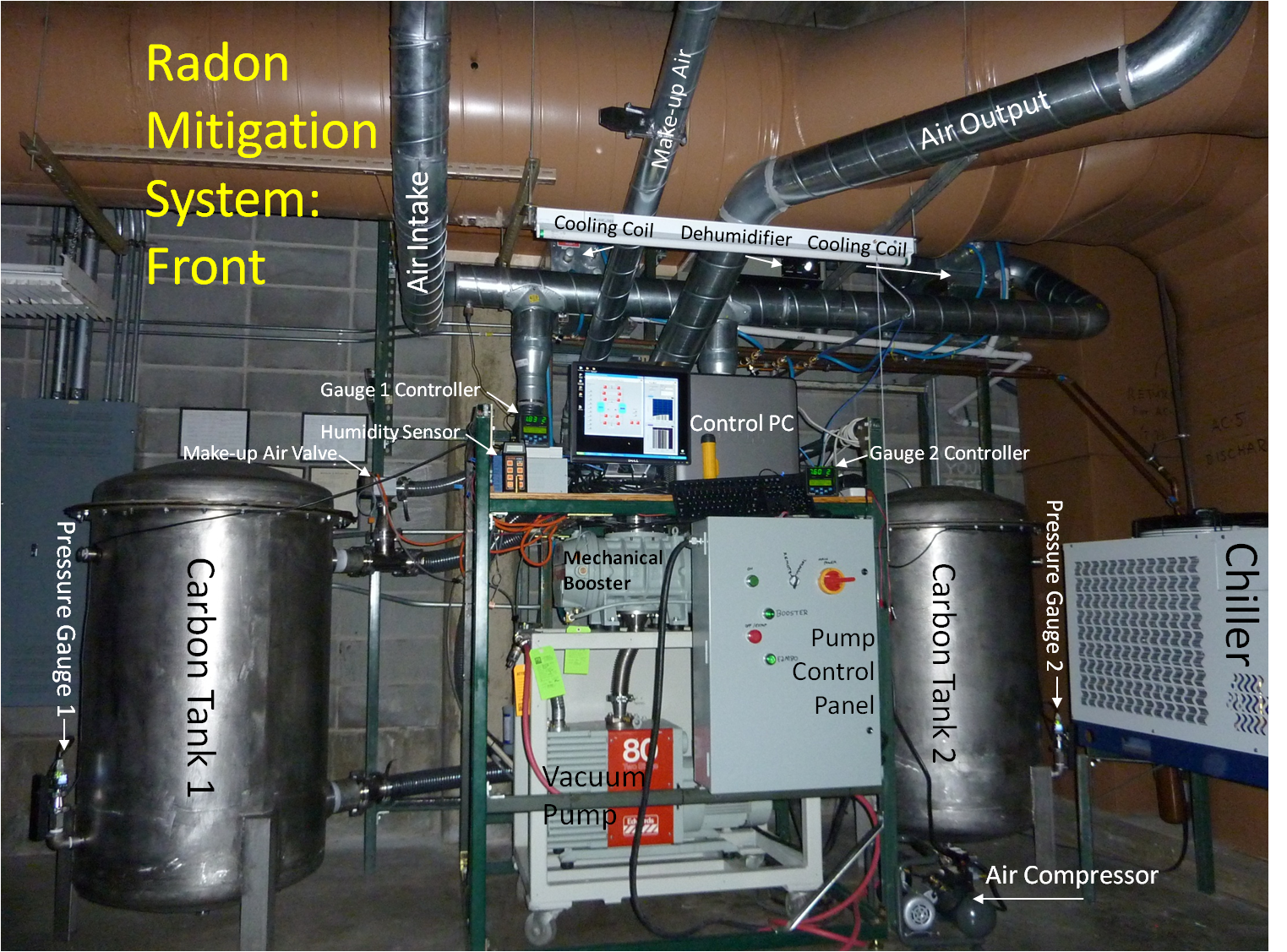 ≈10 Bq/m3
≈0.1 Bq/m3
15
VSA now at SDSM&T with
several upgrades/improvements
see poster by Joseph Street
Syracuse VSA Performance
After ≈1.5 years of optimization and improvement of robustness:
 Overcame difficulty of roughing pump to handle high humidity of upstate NY in summer
 Identified & reduced leaks all along system (including clean room)
 Ultimately limited by leaks in clean-room HVAC when HVAC circulation is on
Clean-room HVAC Off  >50x reduction
Clean-room HVAC On  ≈25x reduction
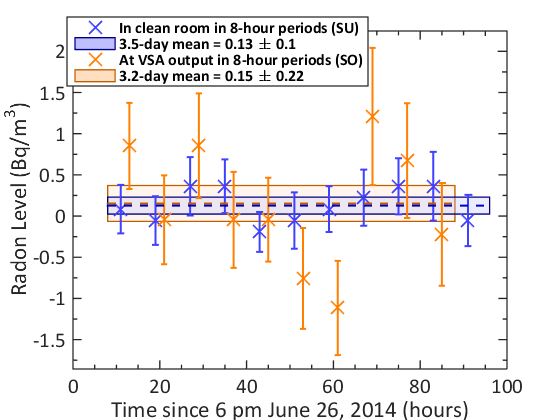 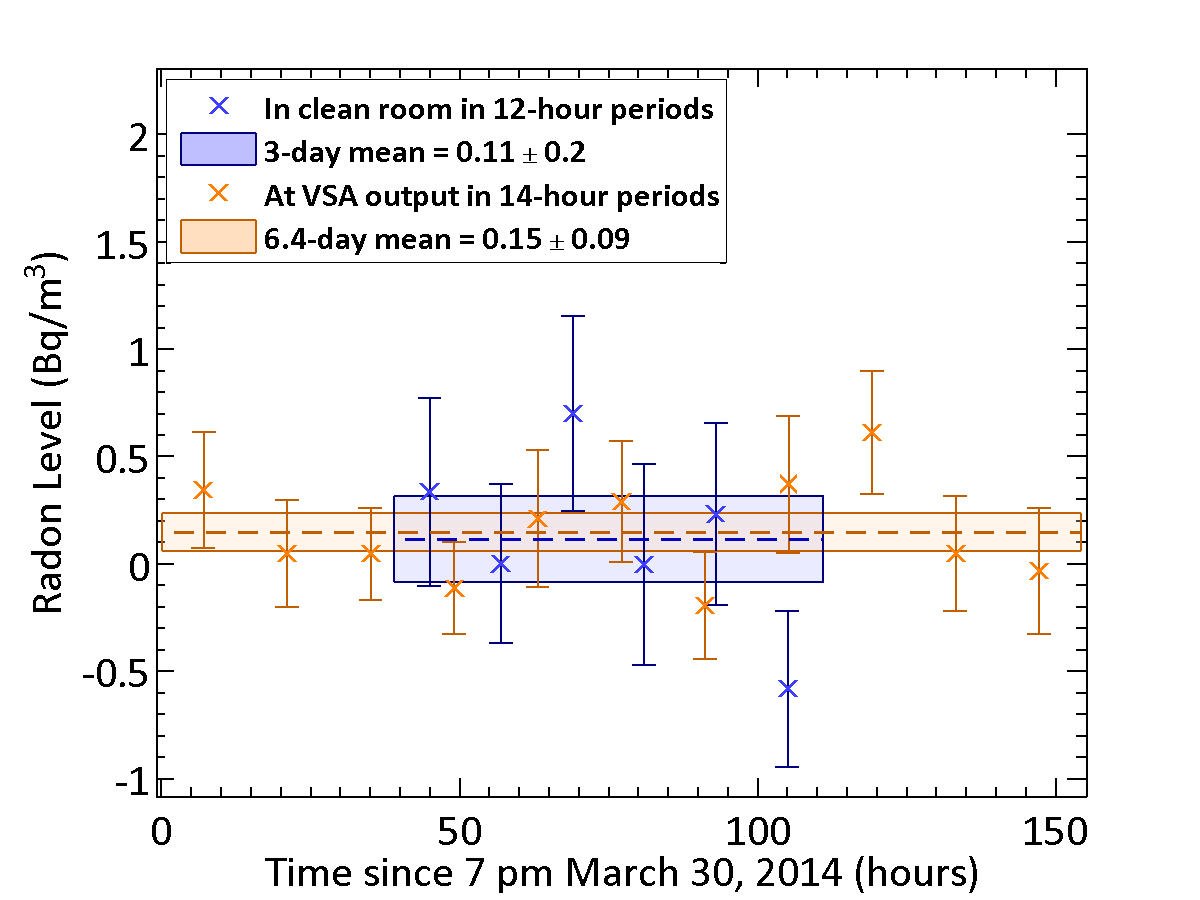 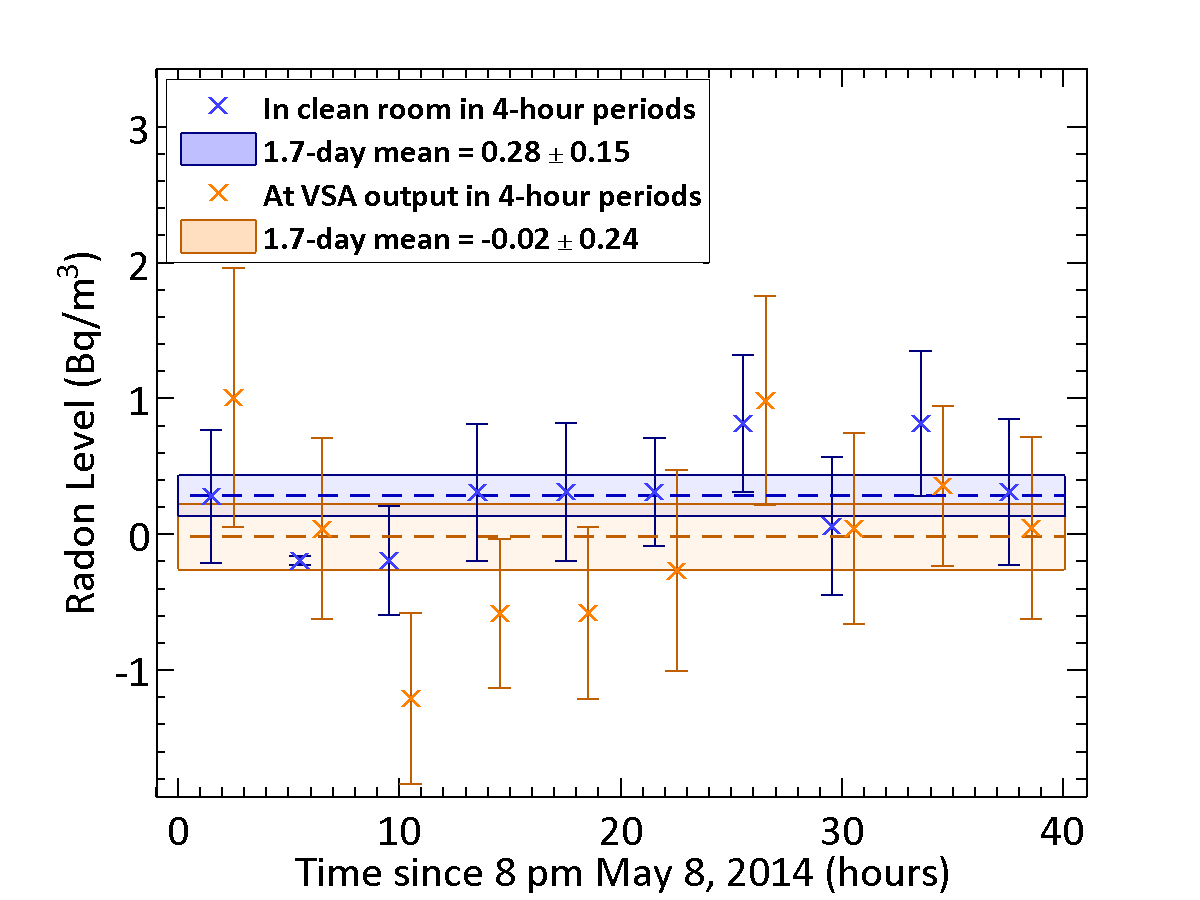 Final performance: <0.2 Bq/m3 (>40x reduction) in CR w/ HVAC on & 40 cfm of low-Rn air!
16
The SuperCDMS Collaboration
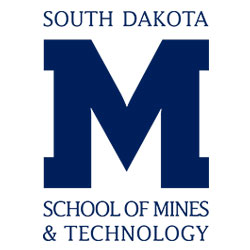 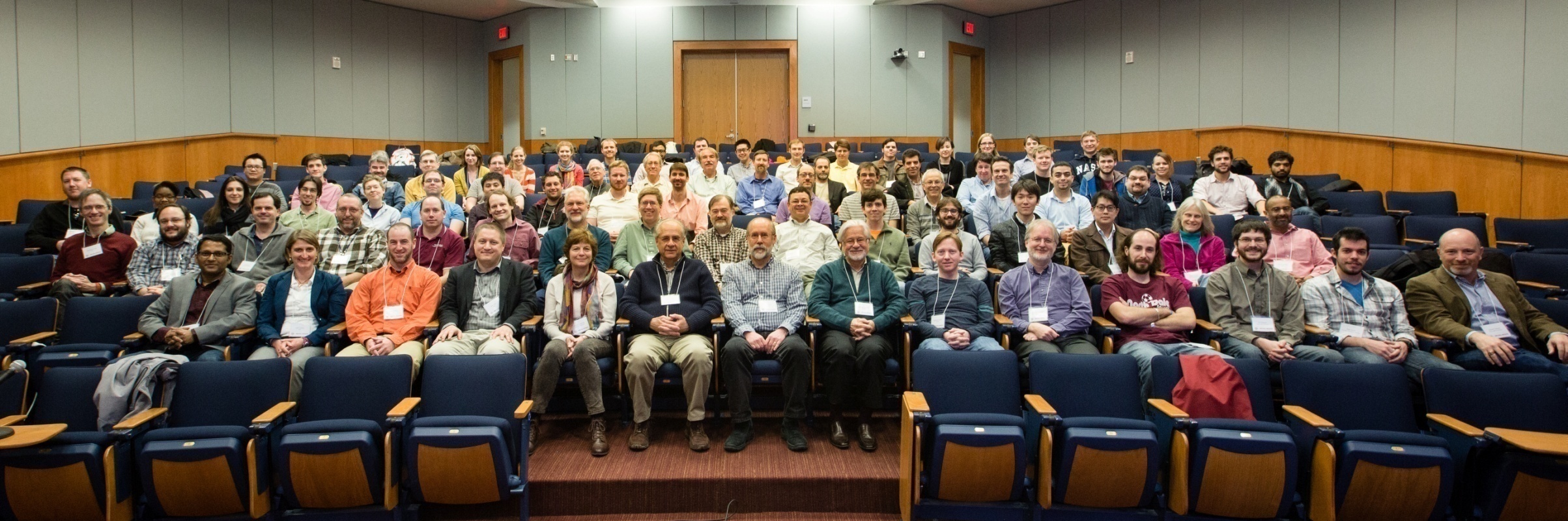 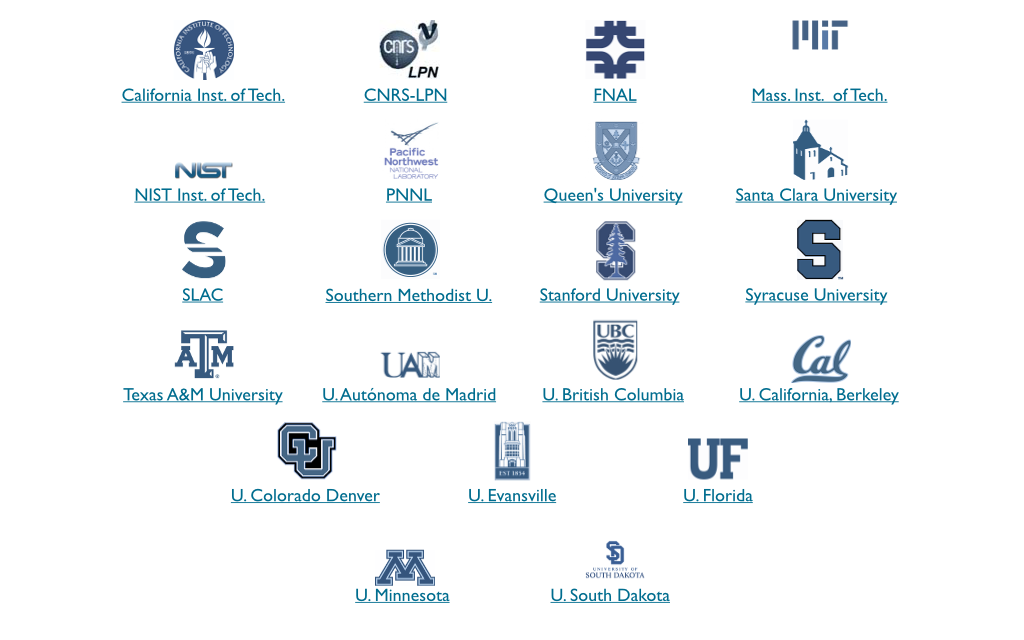 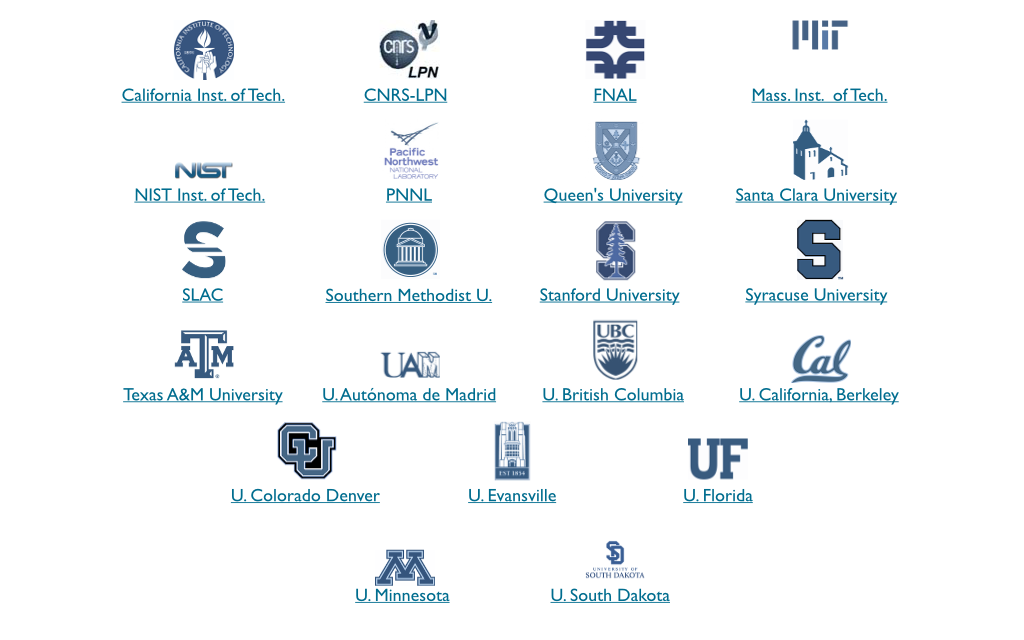 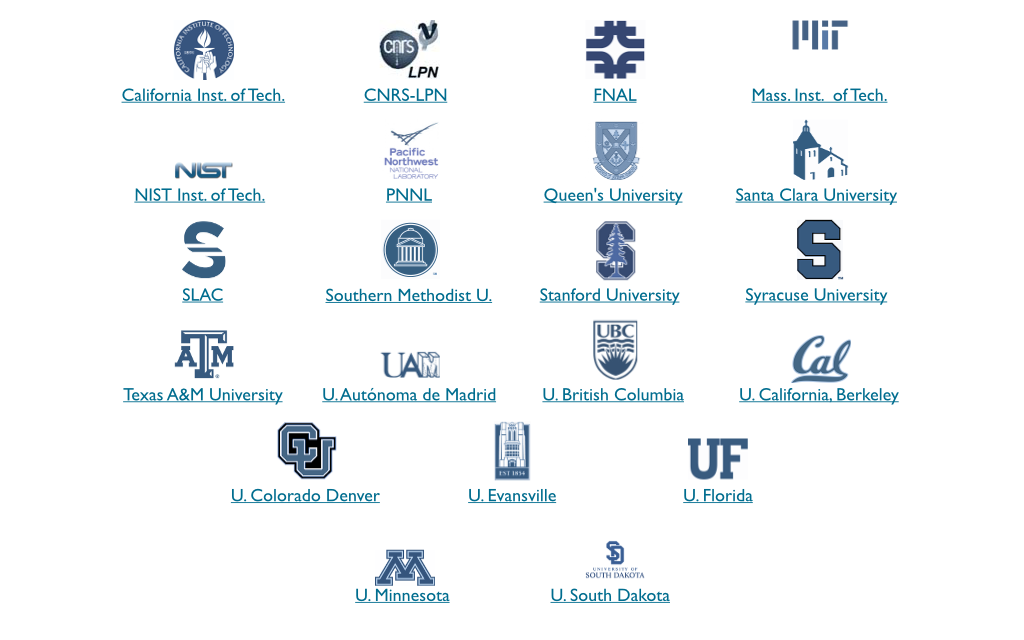 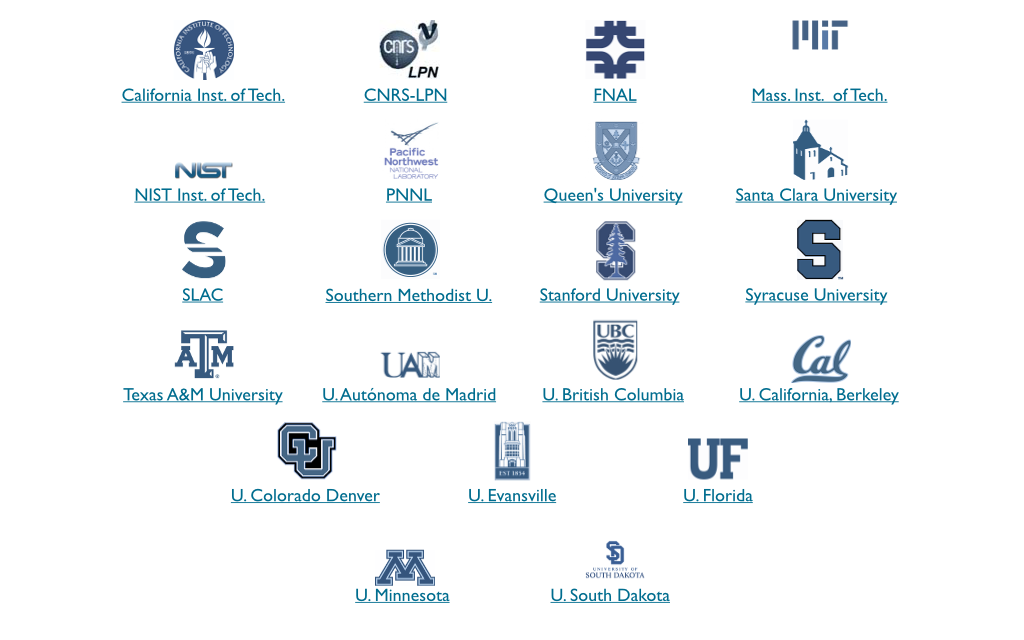 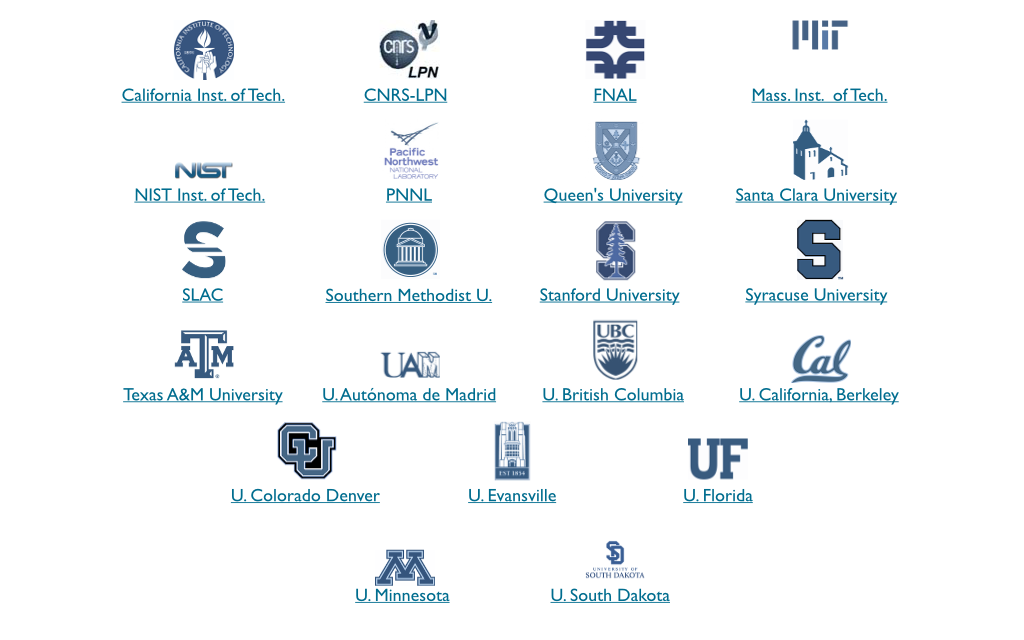 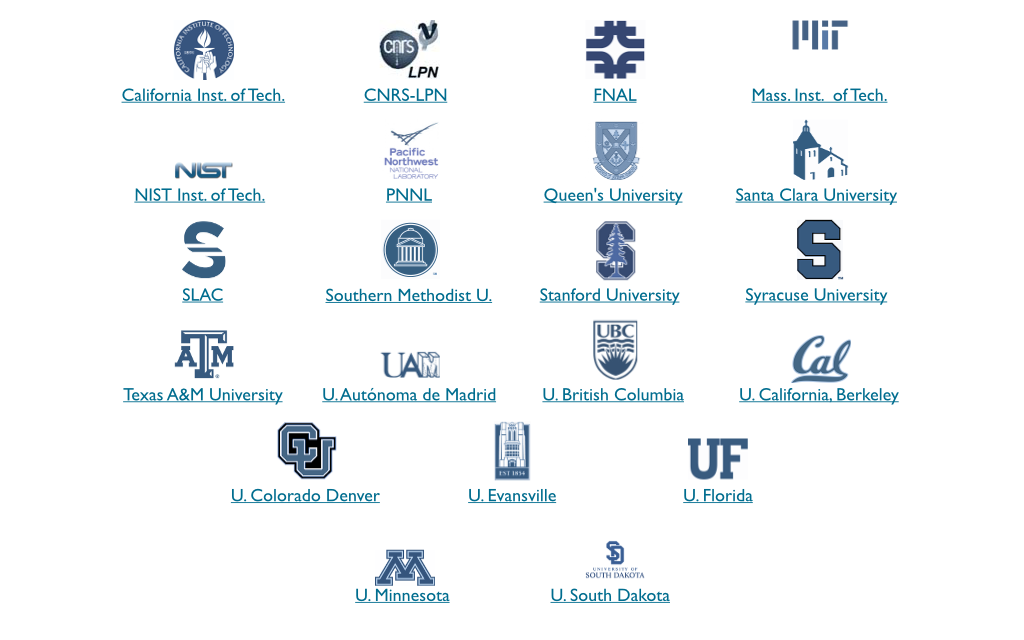 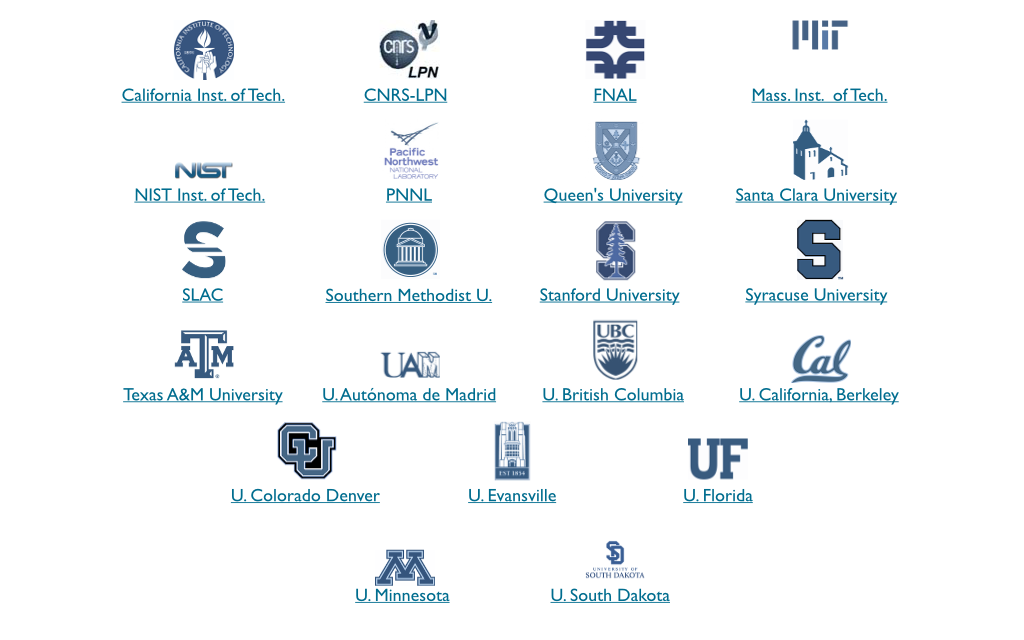 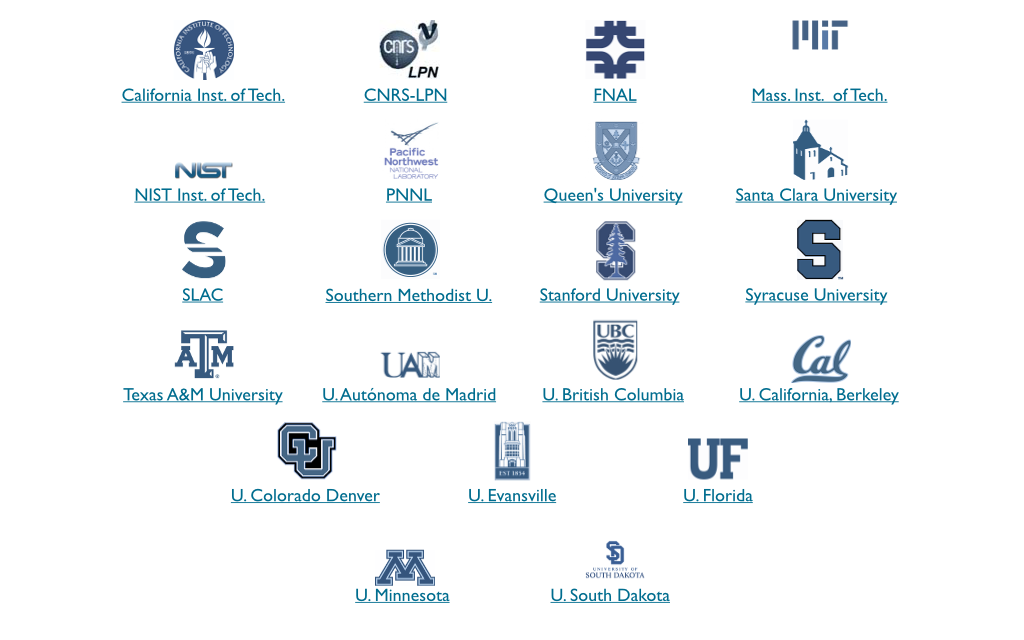 Backup Slides
Ray Bunker - SDSM&T
18
SuperCDMS iZIP
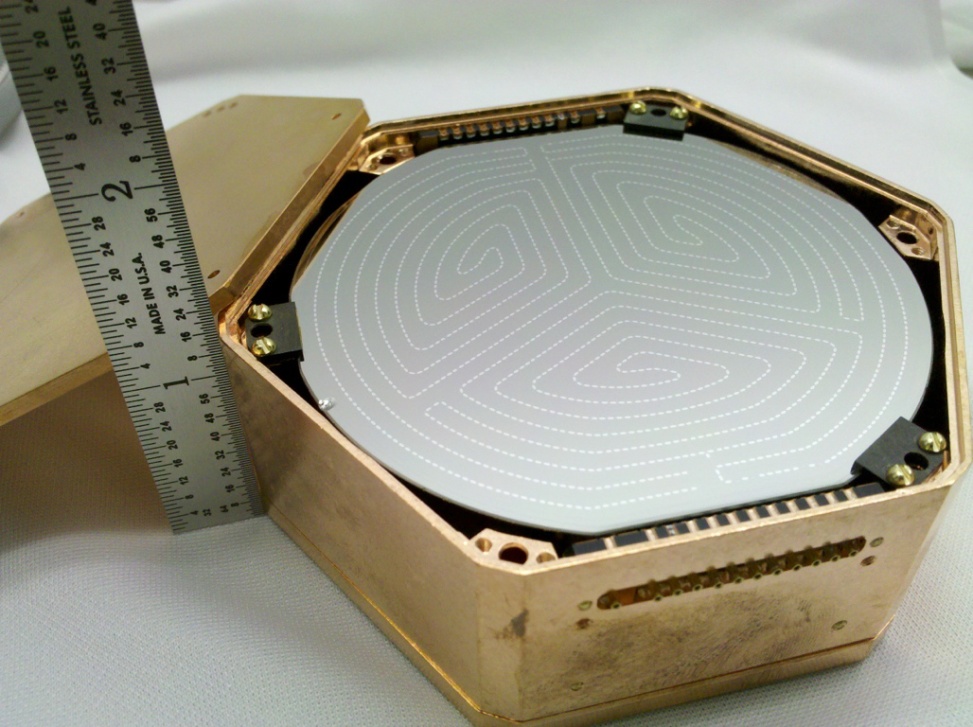 Top face @ +2V = Side 1 (S1)
Bottom face @ -2V = Side 2 (S2)
Detector upgrade to CDMS II
2.5x thicker  600 gram Ge crystals with
interleaved phonon & ionization sensors
Doubled channel count:

Ionization Sensors (on both sides)
Inner & Outer-guard electrodes 
Radial partitioning:  Outer / (Inner + Outer)
z-direction partitioning:  (S1 – S2) / (S1 + S2)
3D fiducialization with ionization signals alone
Near-perfect rejection of surface events for >8 keVr

Phonons Sensors (on both sides)
3 Inner channels + Outer-guard channel
Radial partitioning:  Outer/(Outer + S Inner)
z-direction partitioning:  (S1 – S2)/(S1 + S2)
Better signal to noise for lowest-energy triggers
 Extend 3D fiducialization to low energy!
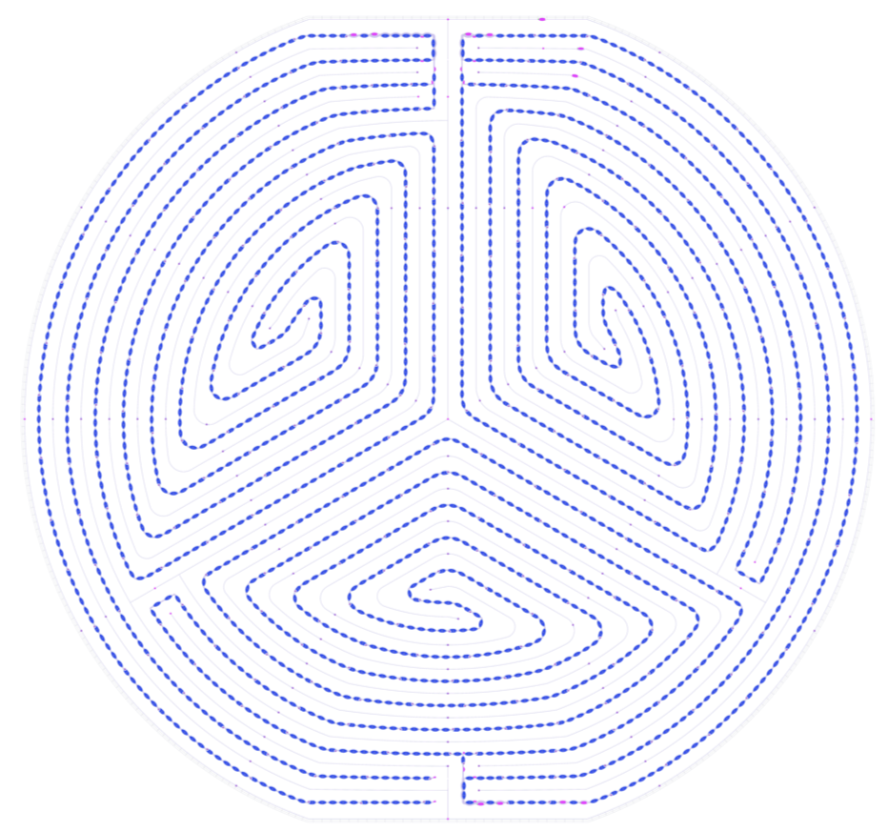 Ray Bunker - SDSM&T
19
SuperCDMS SNOLAB shielding
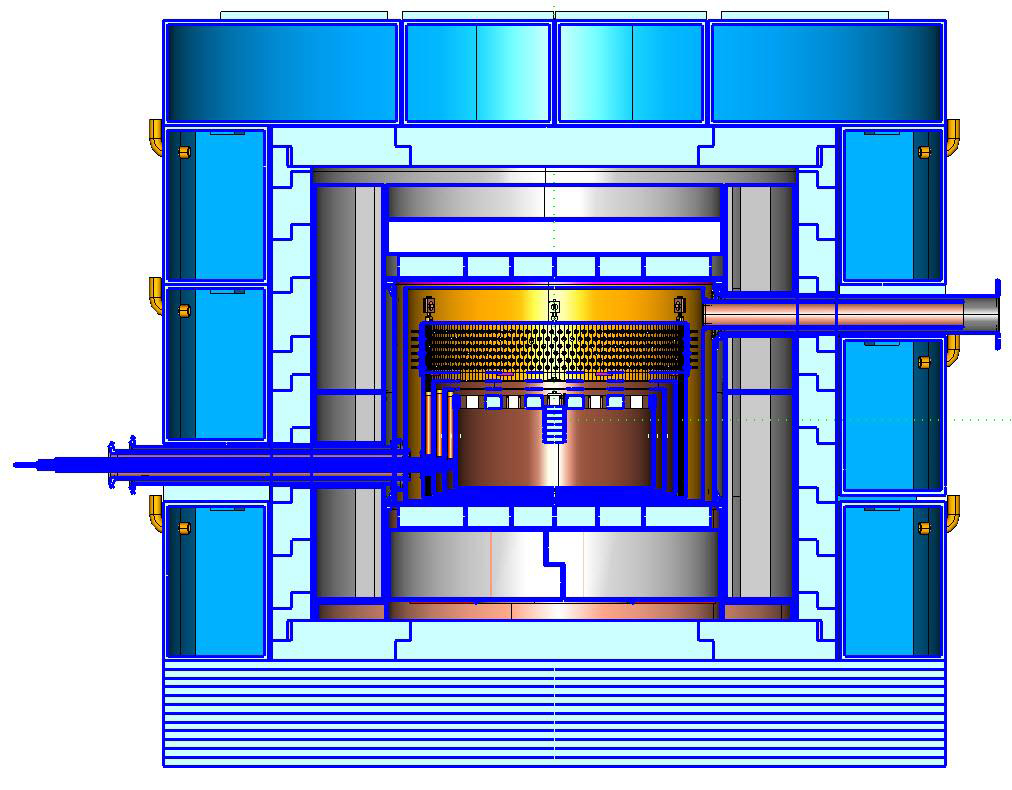 Outer shielding (neutrons & gammas):
 60 cm water or polyethylene
Inner passive shielding (gammas):
 23 cm lead with radon purge
Electronics signals
Inner neutron shielding
(possibly active)
Detectors
Cold finger
Nested cryostat (gammas):
1/2–3/8” low-activity copper
Assumed bulk contaminant levels no lower than measured
by other experiments for easily available radiopure materials
20
SuperCDMS SNOLAB ladder lab
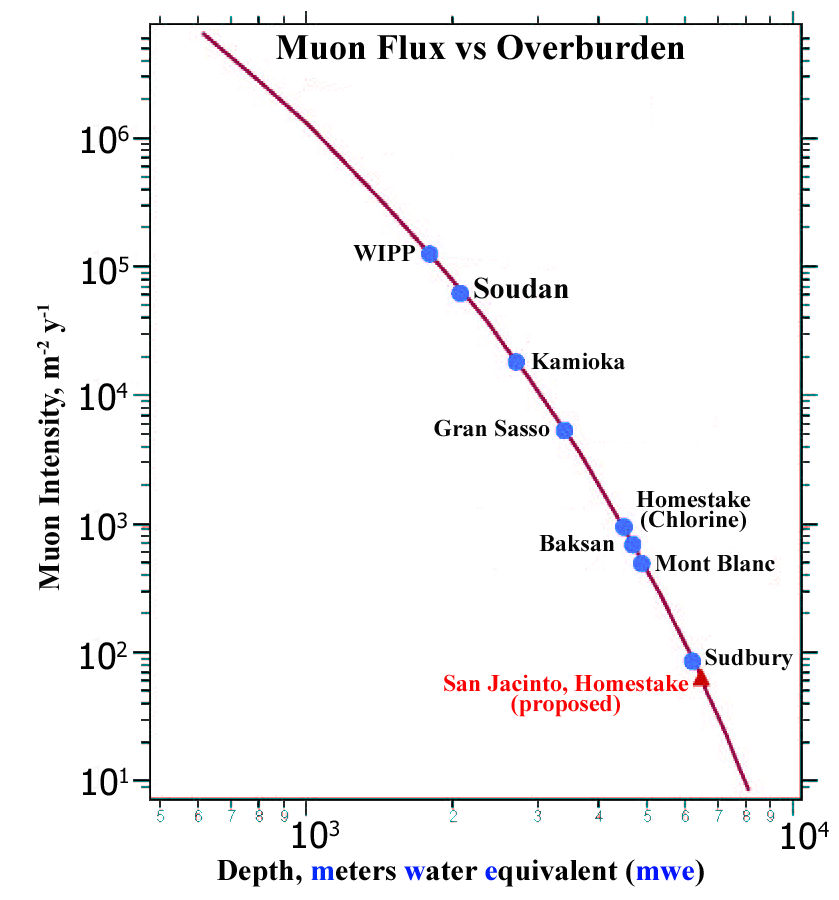 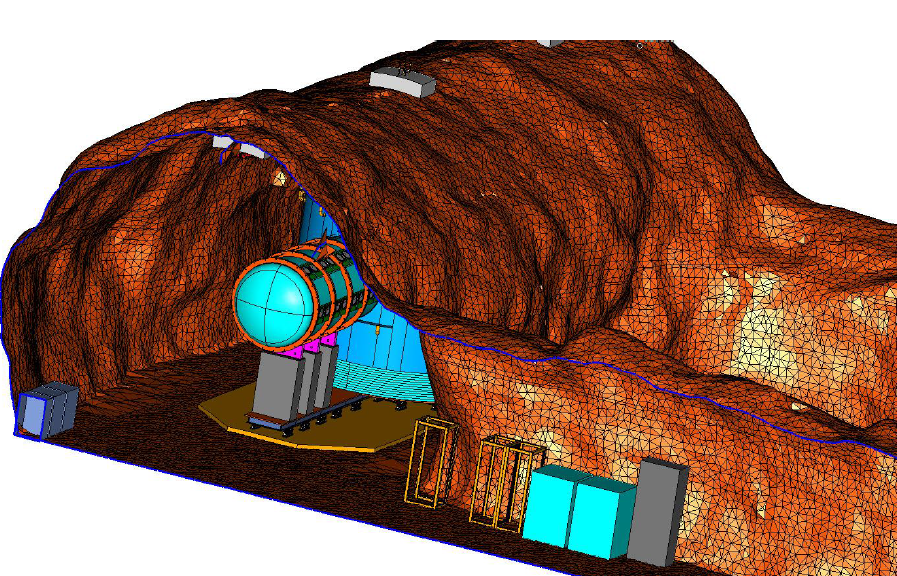 μ flux down
by nearly 103
Shielding
Electronics
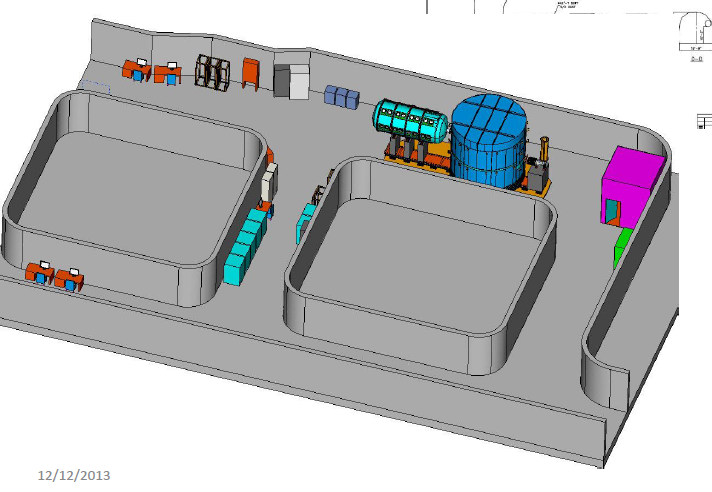 Cryogenics
21
Detailed Breakdown of SNOLAB Backgrounds
Integrated or averaged from 8 to 48 keVnr
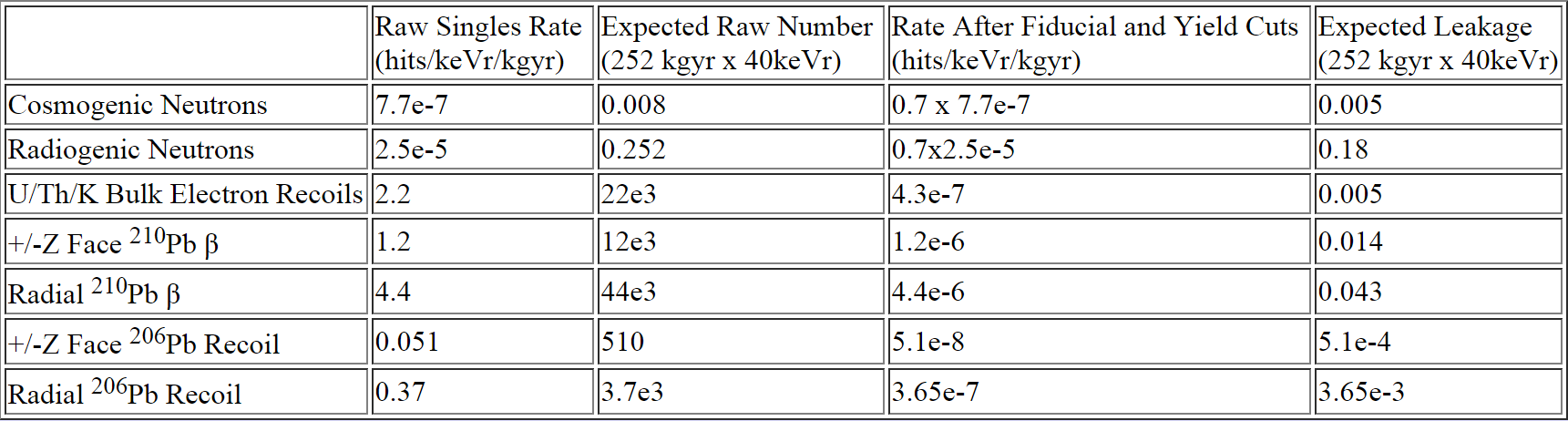 Assuming Ge target in iZIP mode with:
 5 years of run time (80% live fraction)
 50 (100) eV phonon (ionization) resolution
 No neutron veto
Ray Bunker - SDSM&T
22
Radon Exclusion Plans – SuperCDMS
Radon-mitigated clean room underground at SNOLAB:

 Prevent  exposure to 130 Bq/m3 Rn level underground during detector installation

 14’ x 14’ x 8’ class 100 with 8’ x 8’ removal ceiling section for overhead crane access

 Similar design elements to SDSM&T clean room:
	 Aluminum walls and thick polycarbonate (where needed) to limit radon diffusion
 HVAC unit located inside clean room to prevent Syracuse issue
 PTFE-based HEPA filters to help minimize radon emanation
 Butyl rubber and Al-tape seals for leak tightness & to limit radon diffusion

 Considering small anteroom with airlock for low-radon entry/exit of personnel
	 Alternative is to wait ≈hours to recover from Rn ingress during entry/exit

 Need ≈50 cfm low-radon makeup air to overpressure clean room, considering:
 Dedicated filter underground (similar to SDSM&T VSA); reduce to ≈0.1 Bq/m3 (or less)
 Or use of existing compressed surface air (≈ few Bq/m3 and historically reliable)
 Inform choice based on anticipated exposure integrated over full detector
     history; need detailed radon-contamination model & specifications
Ray Bunker - SDSM&T
23
Example Plate-out Calculation — SuperCDMS
Plate-out onto Detector Surface while in Purge Box at Test Facility

Assumptions:
 activity in boil-off N2, RRn = 500 μBq/m3
 fraction of daughters that plate-out, f = 1 (conservative), or 1/85 (more likely?)
 volume of box, V = 18”x18”x27” = 0.15 m3
 storage duration, texp = 0.5 years (conservative), or 0.25 years (more likely)
 Radon activity outside box, C = 30 Bq/m3
 surface area of cabinet, A = 1.7 m2; thickness of acrylic, L = 0.25” = 0.635 cm
 Acrylic diffusivity, D ≈ 10-11 m2/s

210Pb (and daughters) activity from boil-off plate-out:
R210 = RRn x f x V x texp / 210
        = 500 μBq/m3 x 1 x 0.15 m3 x 0.5 yr / 31.7 yr ≈ 1 μBq = 0.1 decays/day (conservative)
        = 500 μBq/m3 x (1/85) x 0.15 m3 x 0.25 yr / 31.7 yr ≈ 10 nBq = 0.001 decays/day (more likely)

210Pb (and daughters) activity from diffusion:
RRn = D x A x C x Rn / L / V
       = 10-11 m2/s x 1.7 m2 x 30 Bq/m3 x 5.5 d / 0.635 cm / V ≈ 40 mBq / V = 250 mBq/m3
R210 = (RRn x f x V x texp / 210) x (air exchange rate / Rn) = (5–500 μBq) x (1 hr / 5.5 d) ≈ 0.04–4 μBq

210Pb (and daughters) from emanation:
Emanation from acrylic negligible; Most likely culprit is O-ring  ≈2 m length x 1 cm circumference
Assume O-ring is Viton = 80 mBq/m2  RRn = 80 mBq/m2 x 2 m x 1 cm / V =1.6 mBq / V ≈ 11 mBq/m3
R210 = (RRn x f x V x texp / 210) x (air exchange rate / Rn) = (0.22–22 μBq) x (1 hr / 5.5 d) ≈ 0.002–0.2 μBq

Compare to surface specification of 25 nBq/cm2 for 157 cm2 detector faces  4 μBq
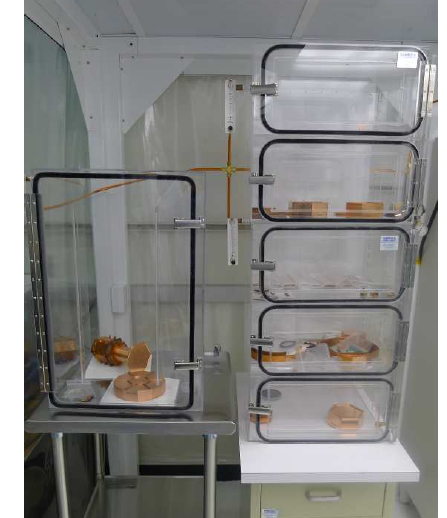 fractional surface area
24
Carbon-based Filters — Price Comparison
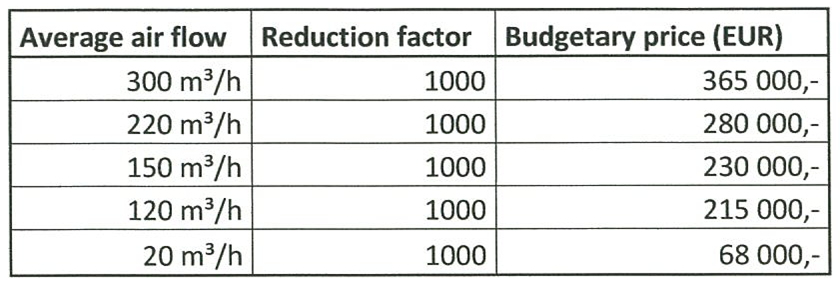 Continuous
system
commercially
available from
Ateko
Syracuse
Vacuum-swing
Hardware only
What performance is needed?
  Depends on leak/emanation rates in clean room and ultimate
    concentration needed
Ray Bunker - SDSM&T
25
VSA Cost Breakdown
Based closely on Princeton design for Borexino (described well in Pocar thesis, and thanks to T. Shutt, A. Hallin, A. Pocar for discussions)
J. Collar
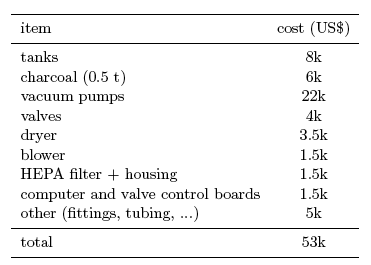 SU cost 		SDSMT added 	
(10 years later)	cost (now)
2002 Princeton
9k		        19k
1.5k 		          3.3k
10k 		        10k
7k		
7.5k
(none)		          0.7k
1k		          0.4k
6k including gauges
5k + 8k chiller	          3k (later)
55k		     + 36k
(0.3 t) (0.8 t)
no radon source
$8k pylon radon source
Ray Bunker - SDSM&T
26
VSA Example – Syracuse Clean Room
All aluminum panels/extrusions with thick polycarbonate windows:
 Minimize radon emanation & permeation
 Very leak tight via butyl-rubber seals and butyl-backed Al foil tape

 Designed for 30 cfm low-radon makeup air … ultimately used 30 to 50 cfm

 8’ x 12’ x 8’ high with 4’ x 8’ anteroom 
 as small as would be practical

 HVAC external to clean room:
 For heating, cooling, humidifying 
      & recirculating CR air
 Efforts to make leak tight, but
     ultimate limiting factor

 Aged water for humidification

 Fast HEPA filtration:
 ~1000 cfm recirculation
 ~1 air exchange per 30 seconds
 Trap daughters preferentially
     in HEPA filters … up to 10x lower
     even before Rn mitigation
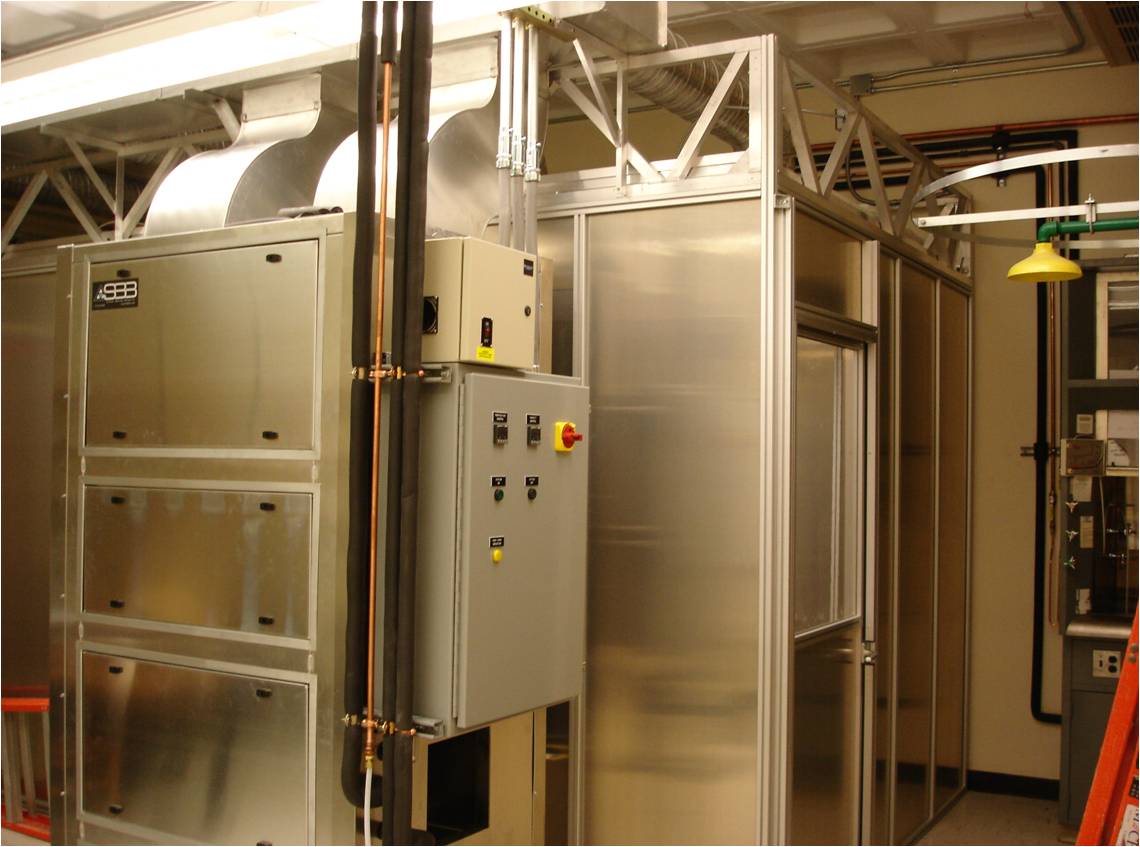 27
Activated-Carbon Columns
Calgon Coconut Activated Carbon
Product OVC Plus 4x8 (mesh)
Multiply rinsed, then dried
under high-flow fume hoods
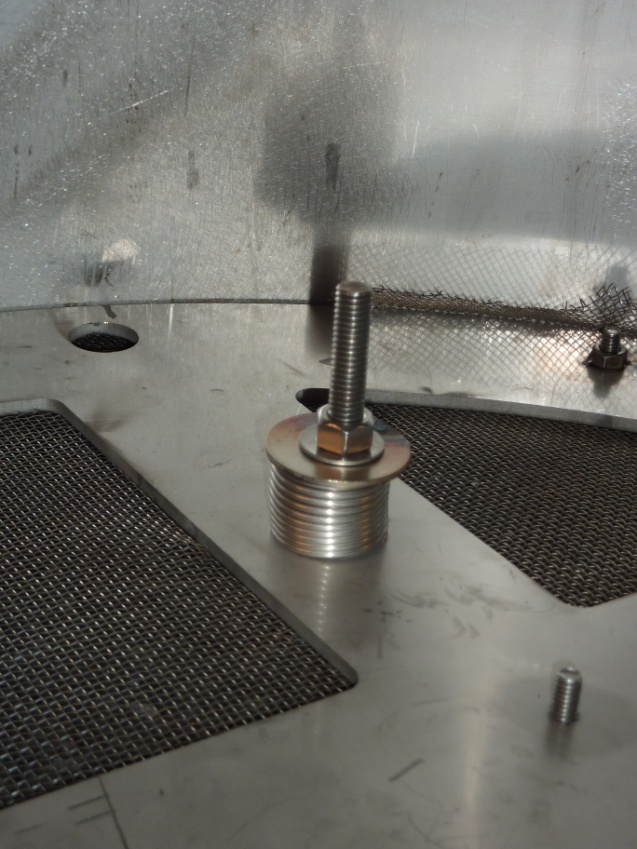 Two Identical
Stainless-steel
Vacuum Vessels
Filled with 
~125 kg each &
Spring Loaded
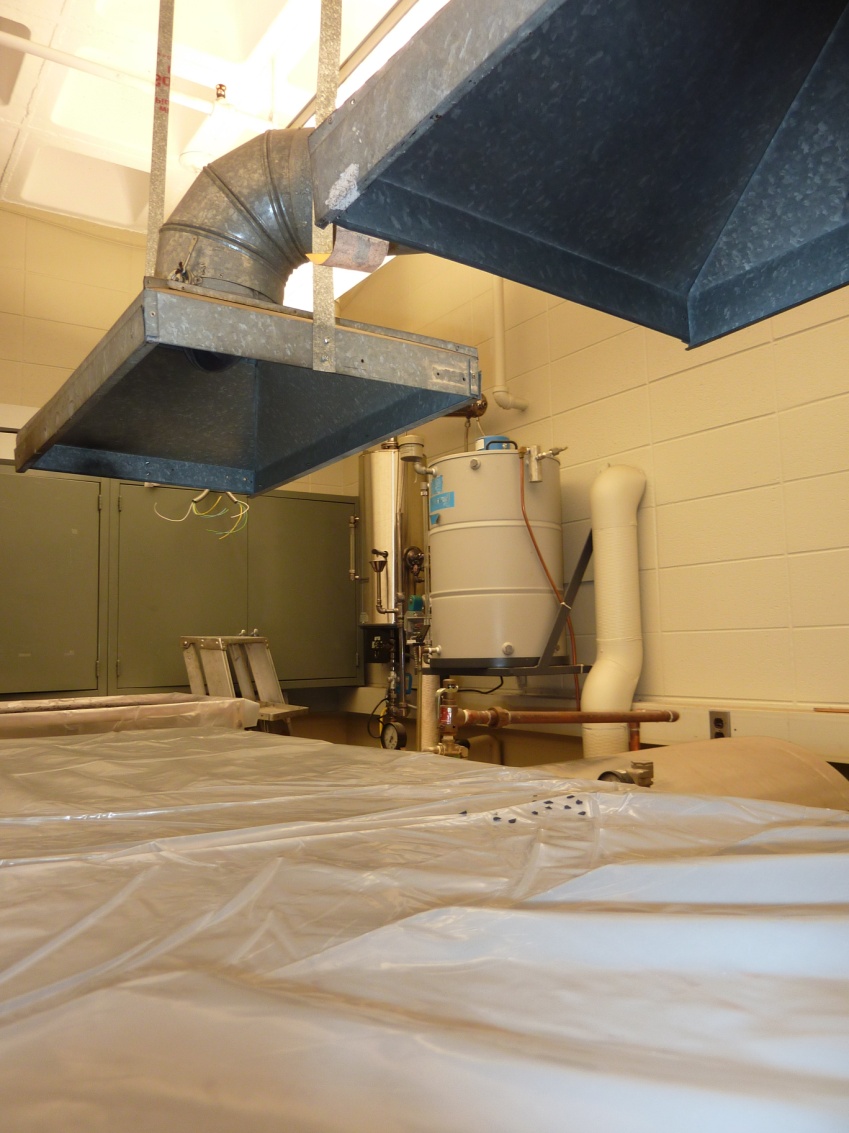 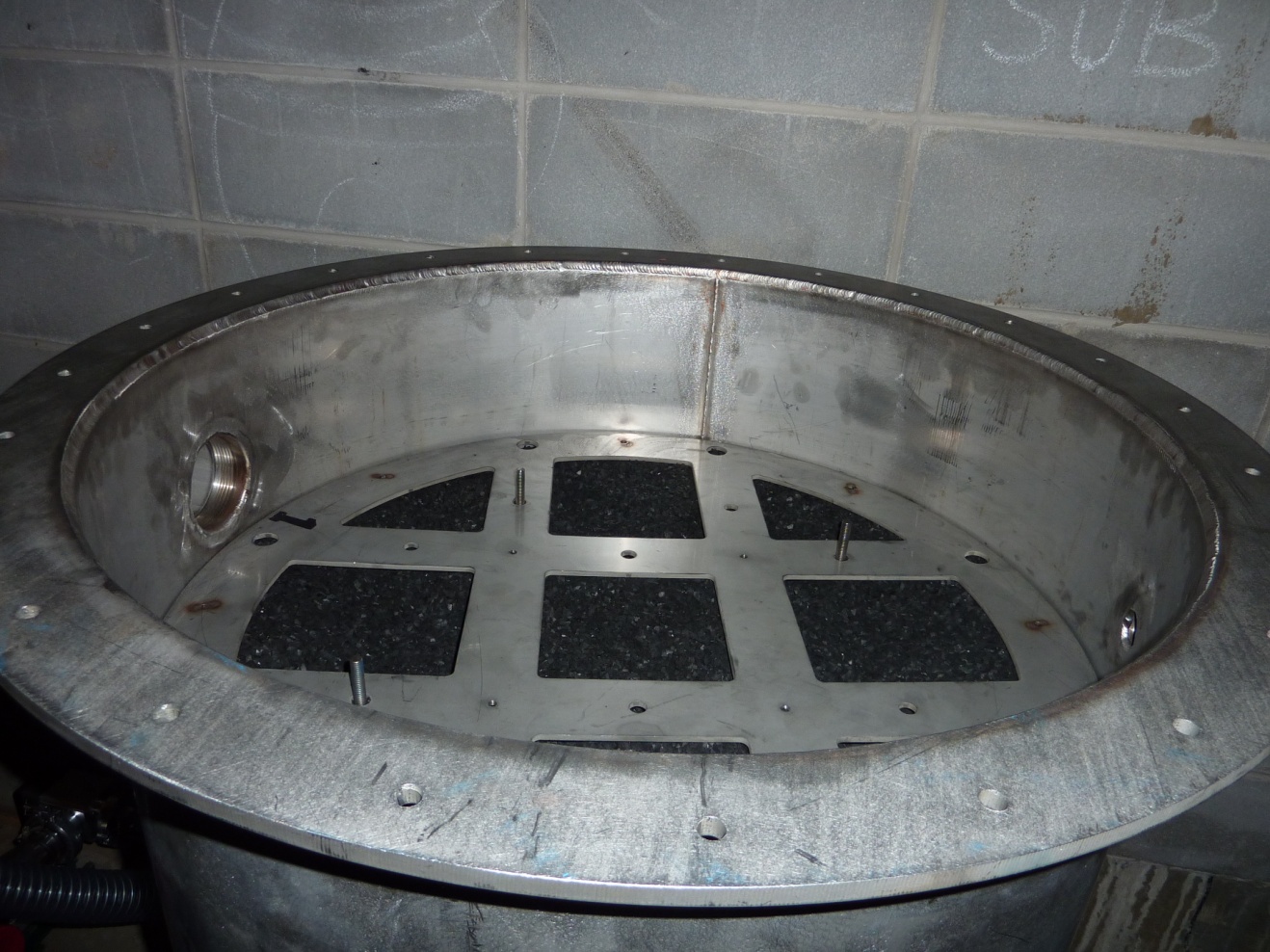 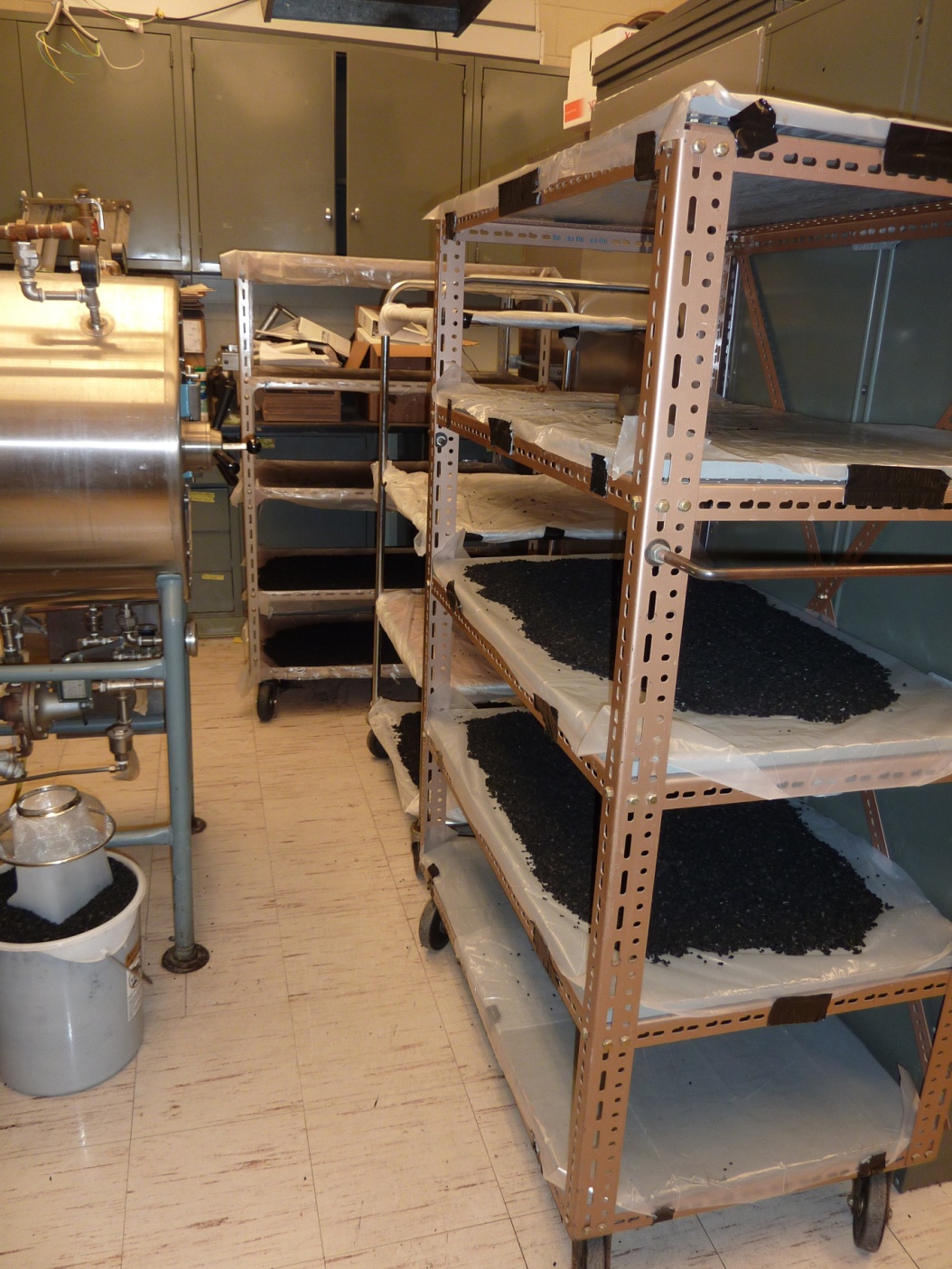 Opened up tank after first month commissioning, found carbon still in good shape & well packed.
28
The Syracuse VSA (now at SDSM&T)
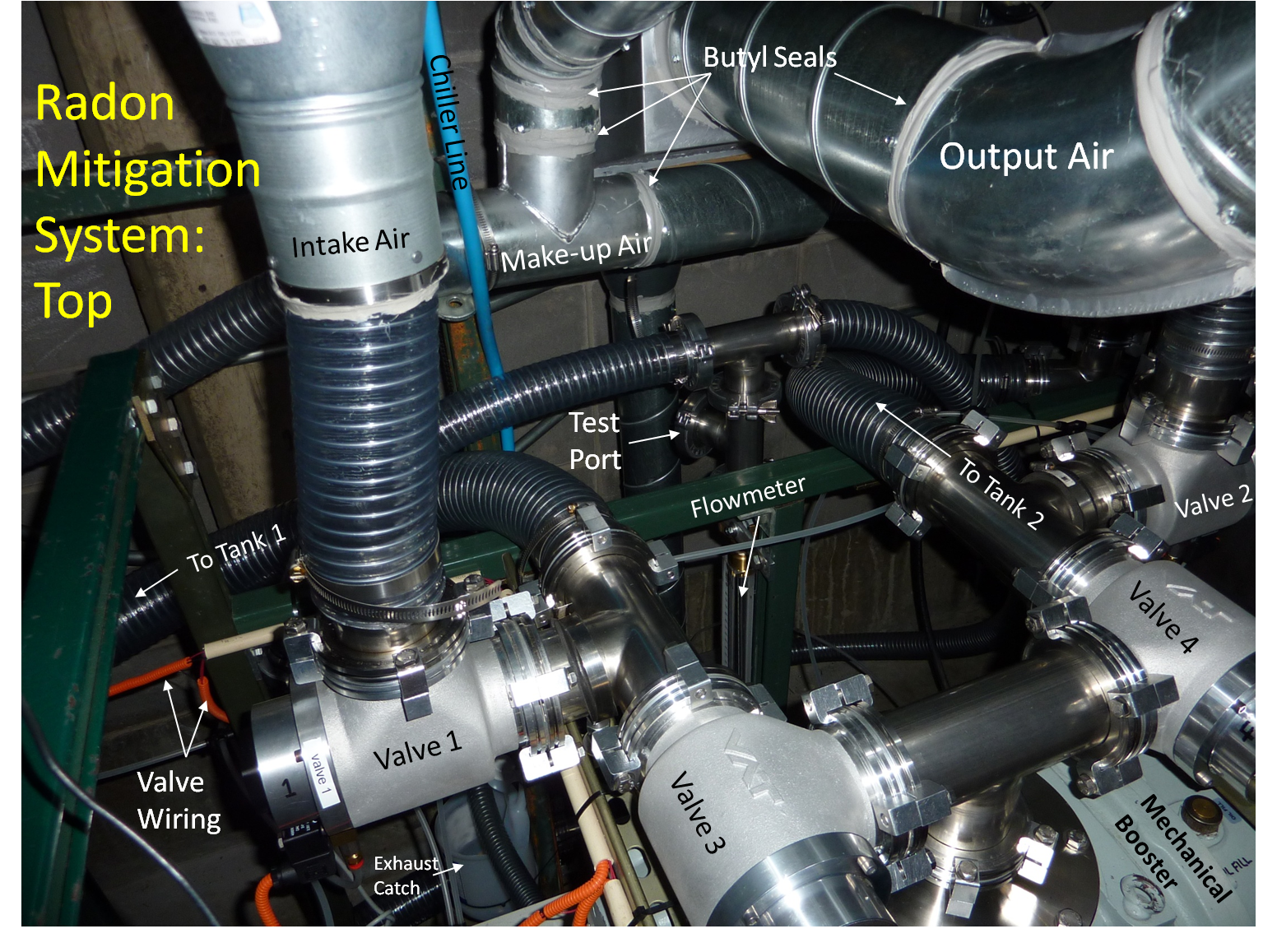 Ray Bunker - SDSM&T
29
VSA Comparison: Princeton vs Syracuse
Takes 5 minutes to pump down to ≈10 torr (vs Princeton ≈1 min) 
      So part of cycle is inefficient
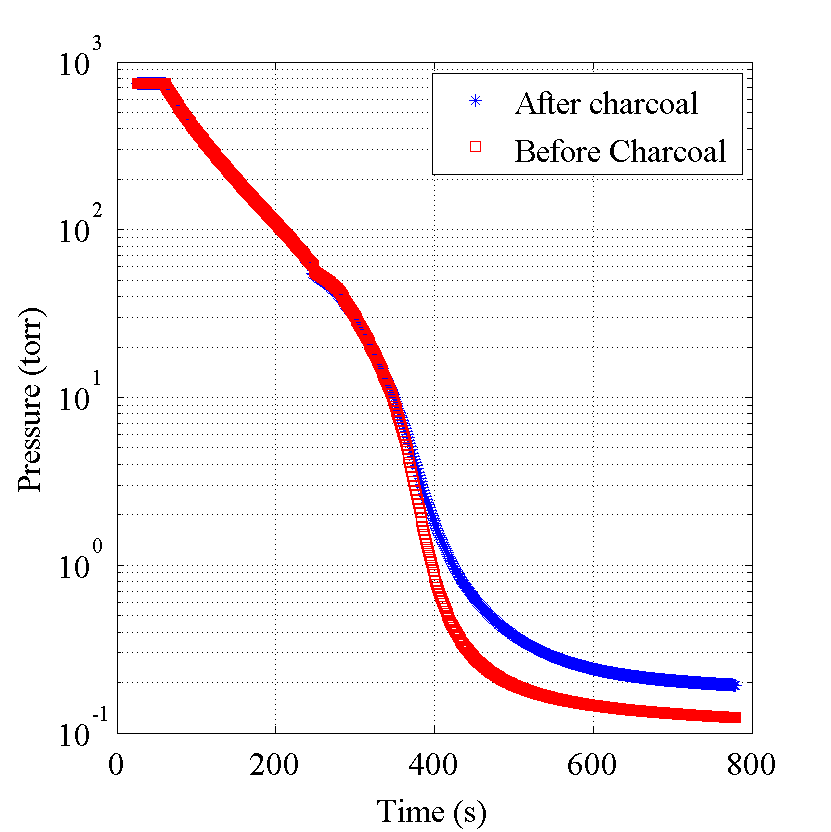 Lower base pressure allows
higher volume flow gain
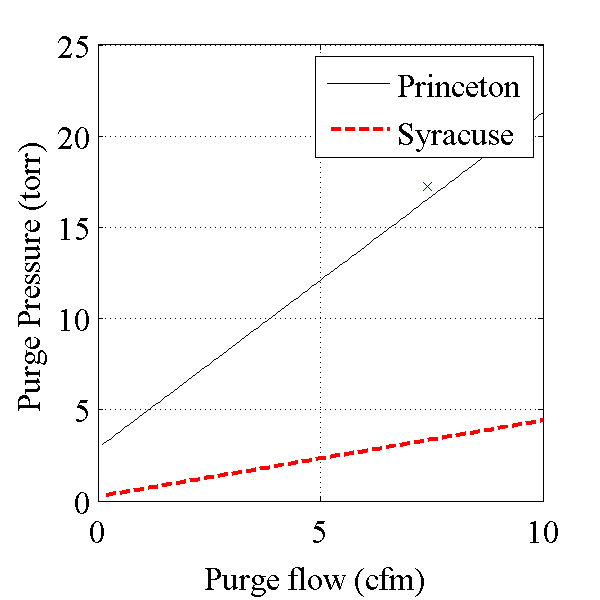 Ray Bunker - SDSM&T
30
VSA Comparison: Princeton vs Syracuse
Want large G, big output flow and short cycle times:
Must have G > 1 for system to mitigate at all
Note this is not a valid direct comparison
 same G in different systems can be different performance
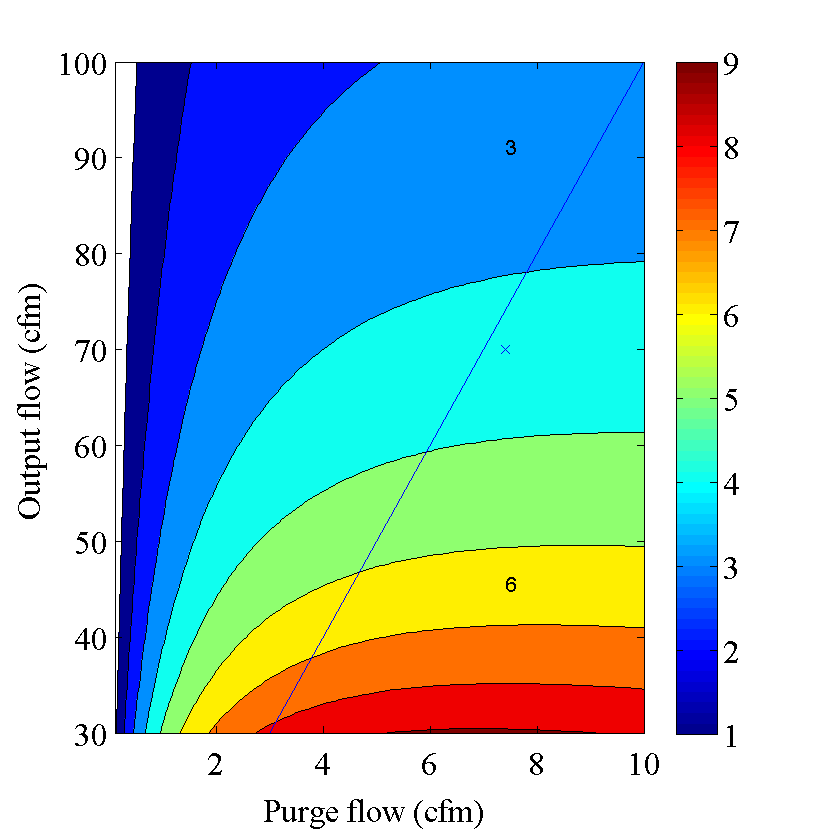 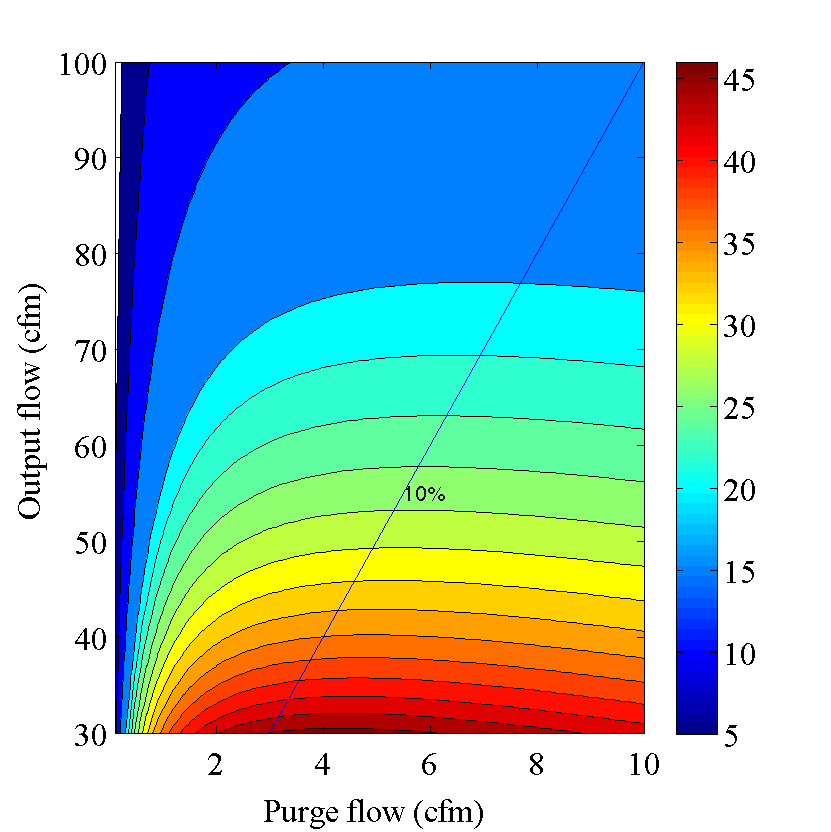 Syracuse
Princeton
Ray Bunker - SDSM&T
31
Other Exclusion Techniques
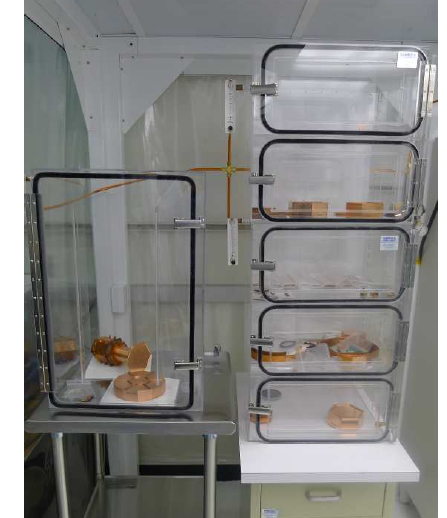 Conventional
Dry Boxes
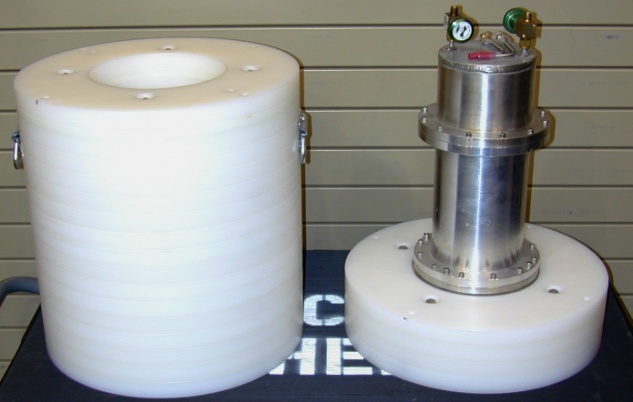 CDMS II Tower
Vacuum Canister
for Shipping
SDSM&T Metal Purge
Cabinet for BetaCage
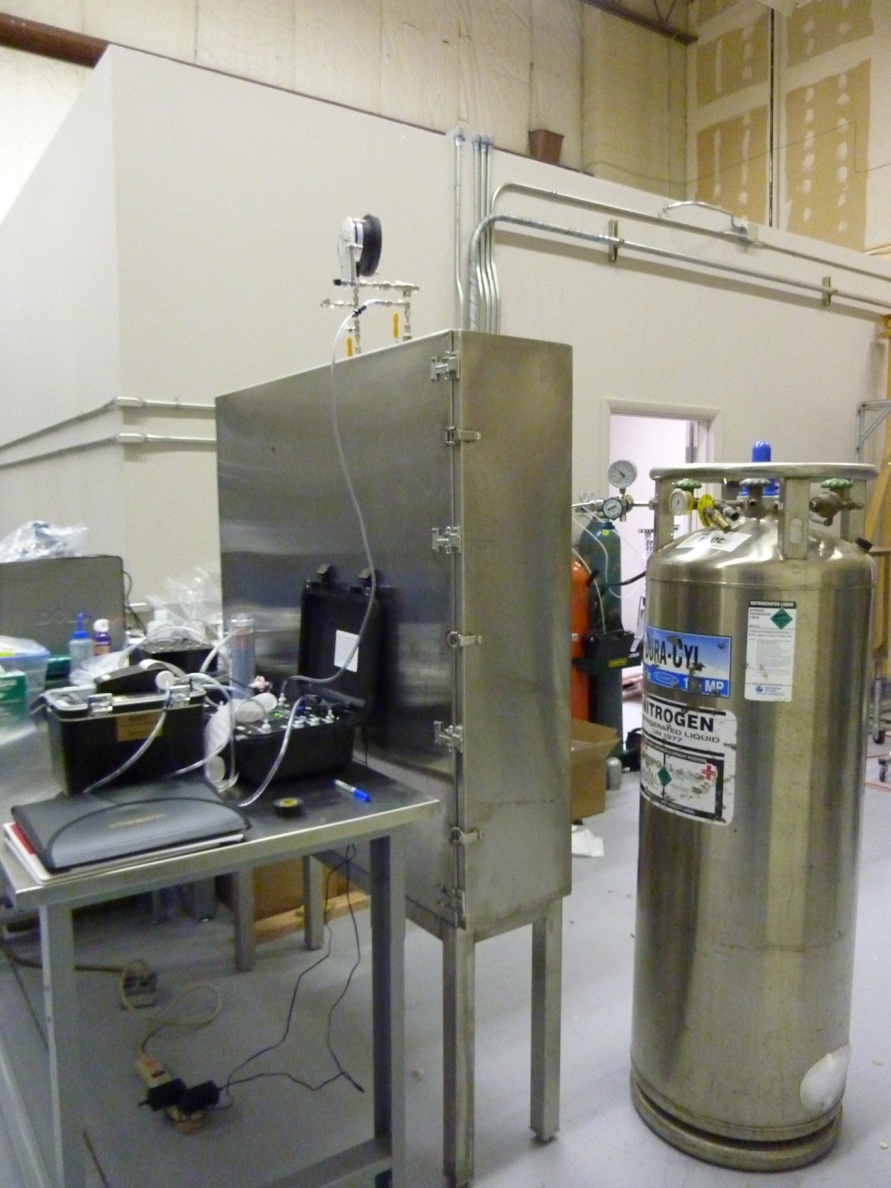 Radon-Impervious
Wrappings
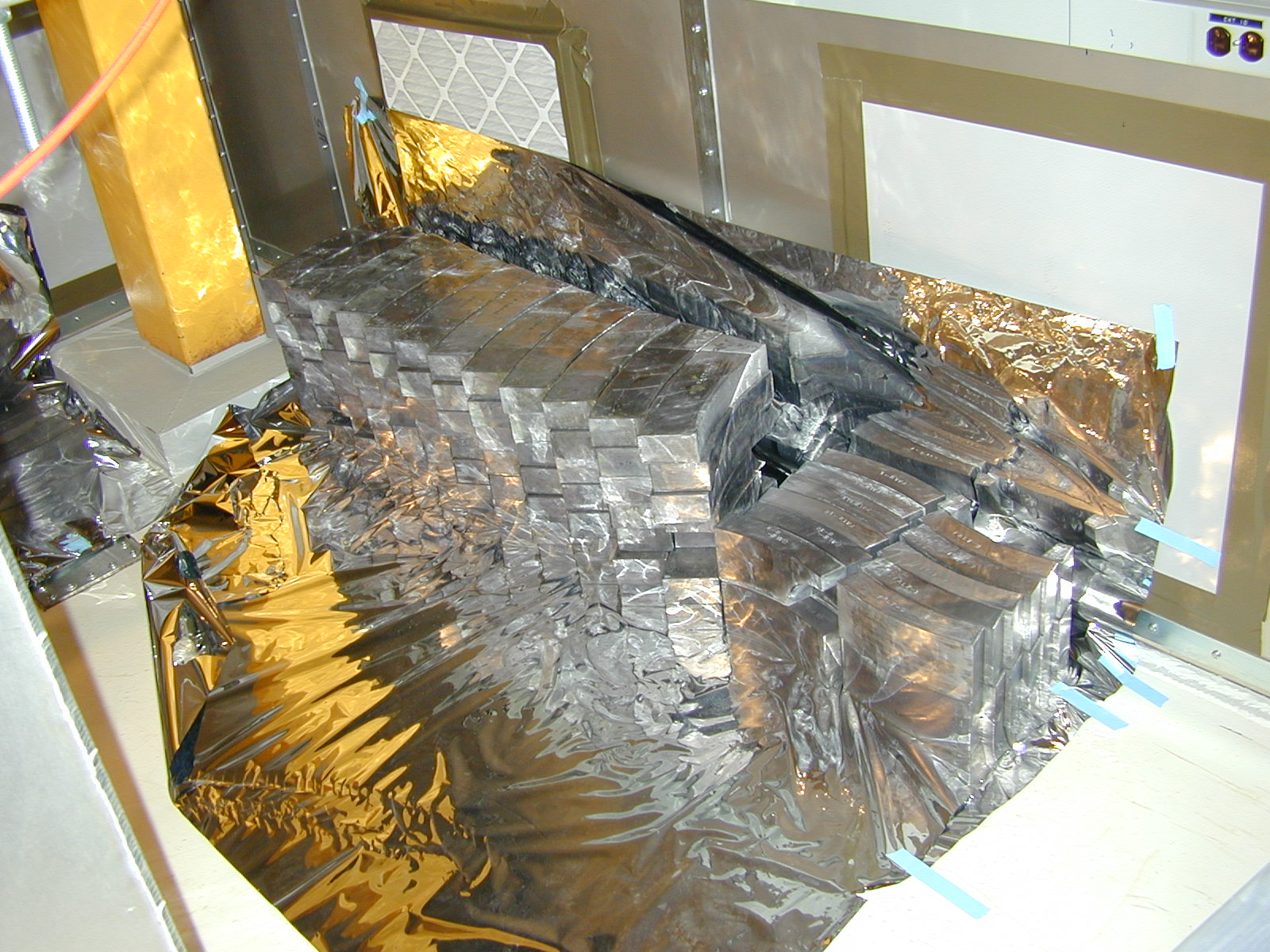 32